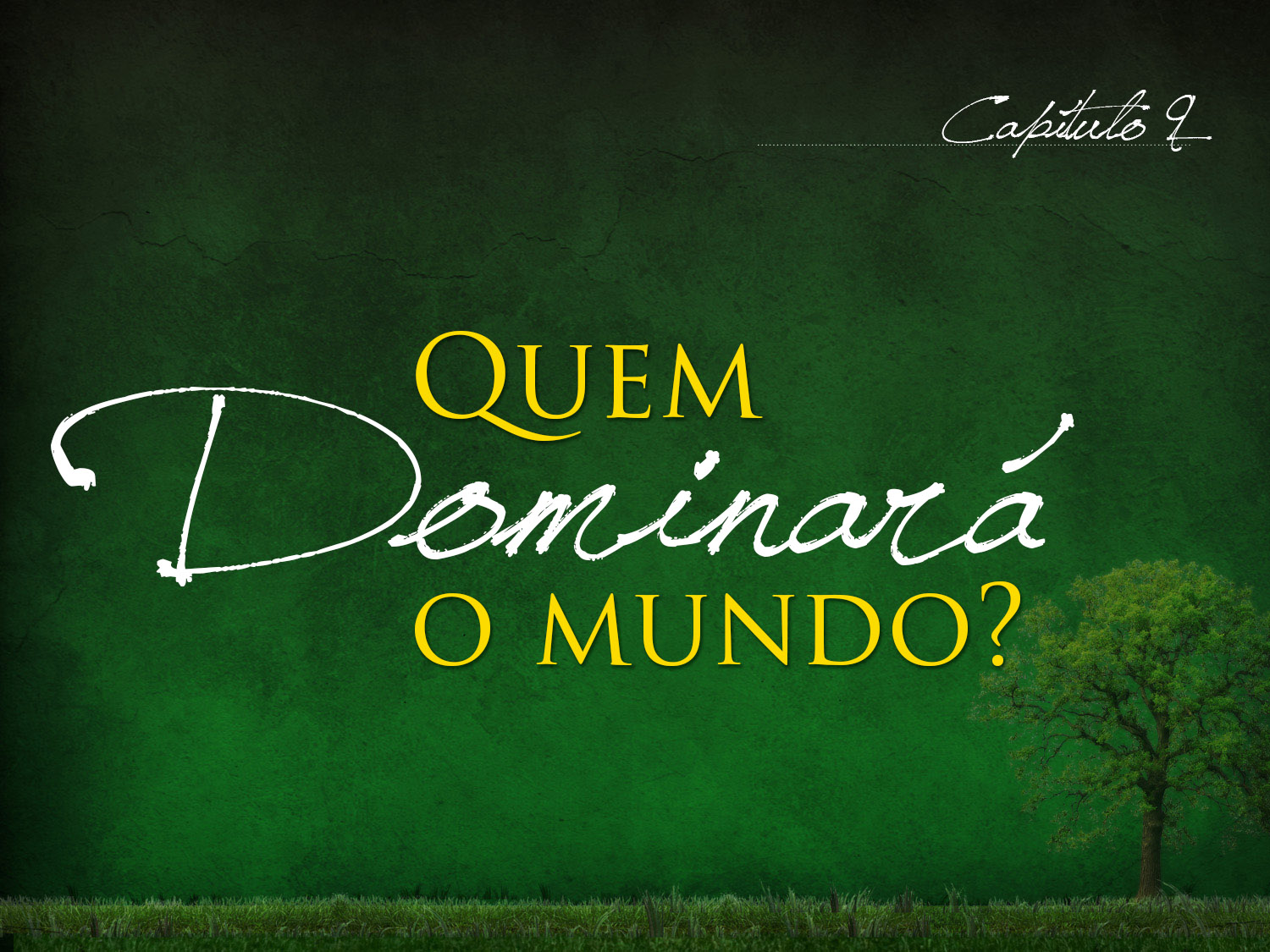 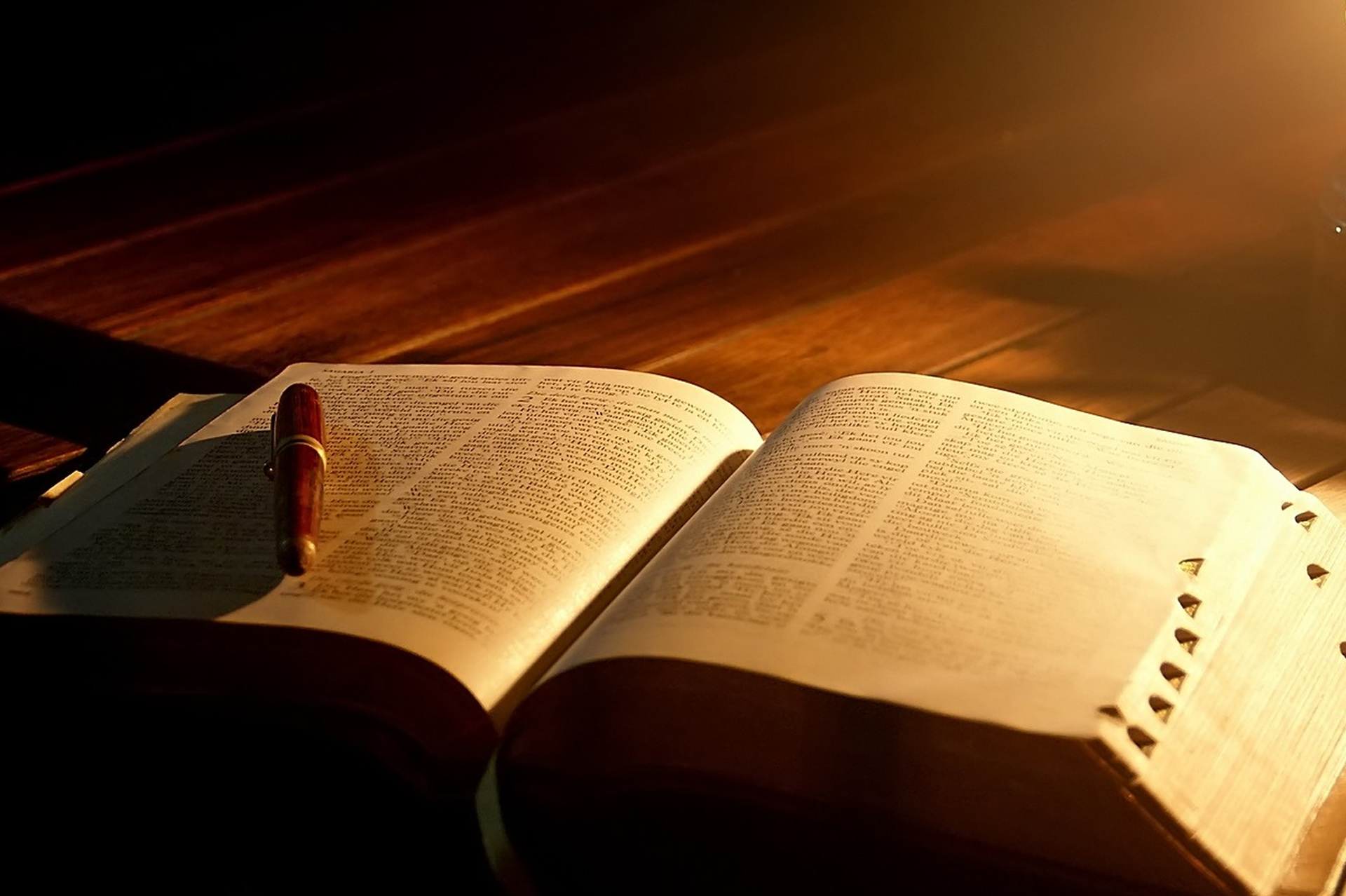 A Bíblia apresenta:

Unidade de Pensamento
Rigor Científico
Exatidão Histórica
Praticidade
Capacidade Profética
Poder de Transformar Vidas
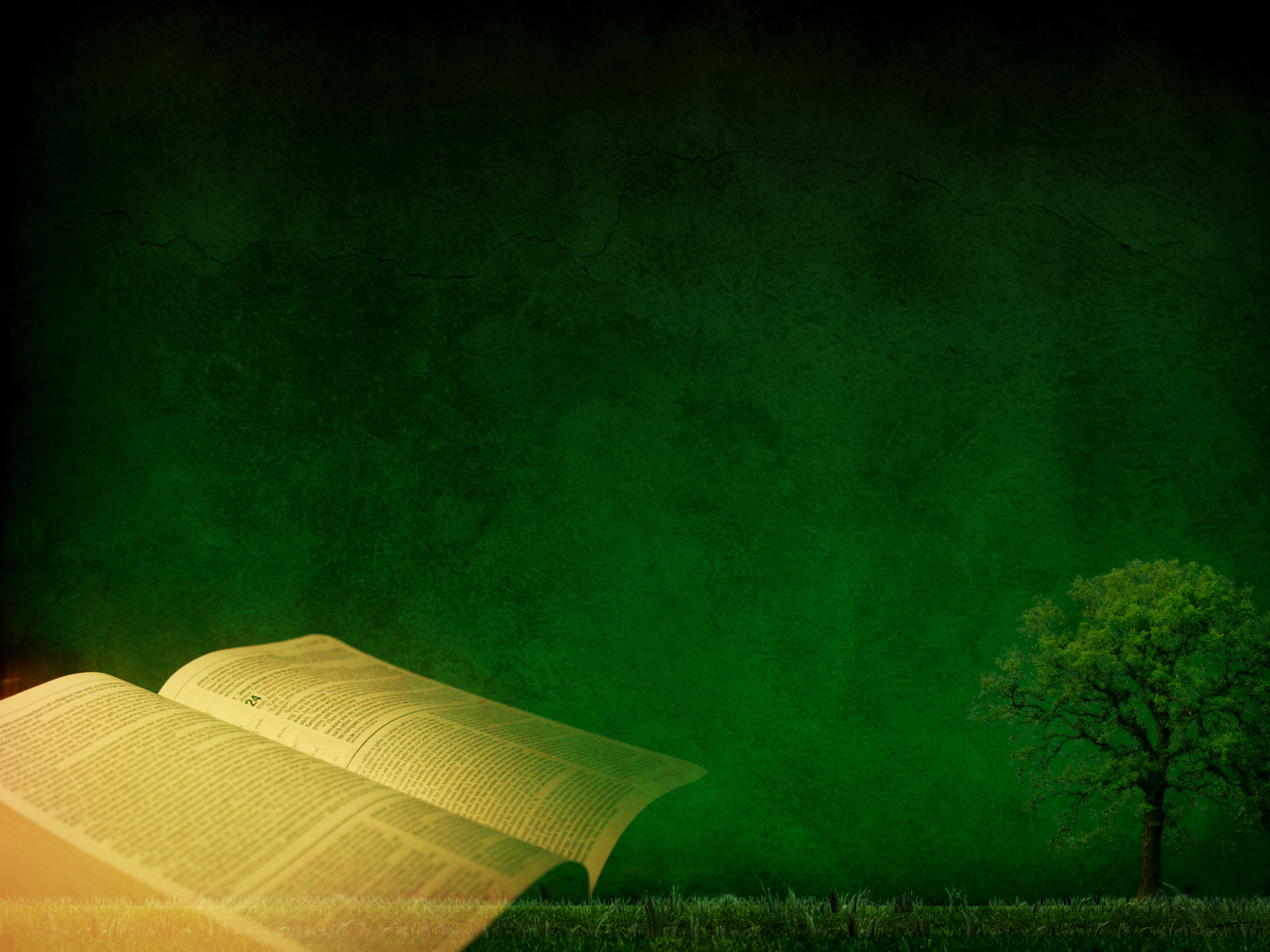 “Lembrai-vos das coisas passadas da antiguidade: que Eu sou Deus, e não háoutro, Eu sou Deus,e não há outro s
emelhante a mim;
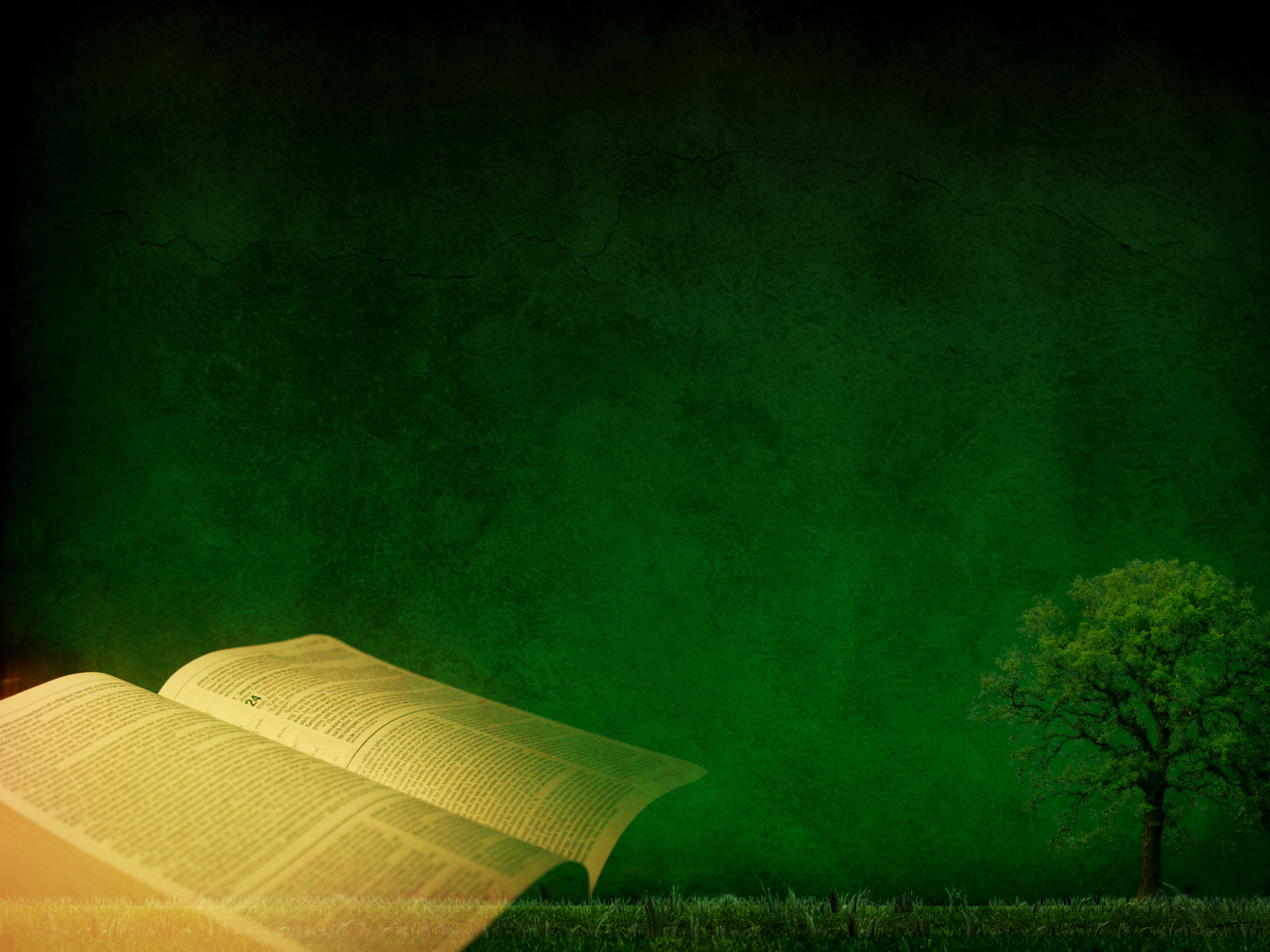 Que desde o princípio anuncio o que há de acontecer e desde a antiguidade, as coisas que ainda não sucederam; que digo: o Meu conselho permanecerá de pé, farei toda a minha vontade.”Isaias 46: 9, 10
A PROFECIA É A HISTÓRIA 
NAS MÃOS DE DEUS!
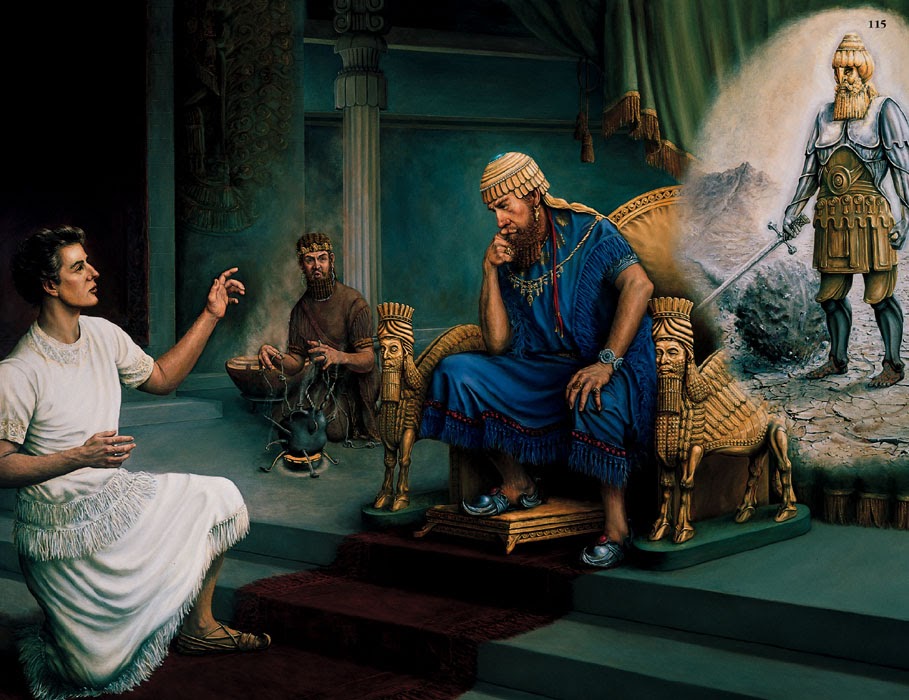 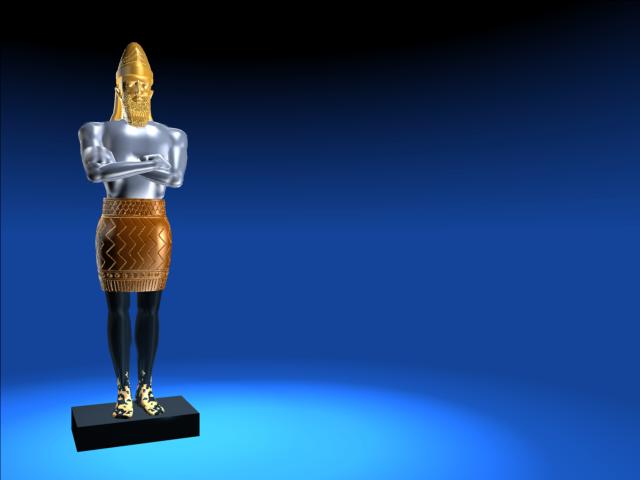 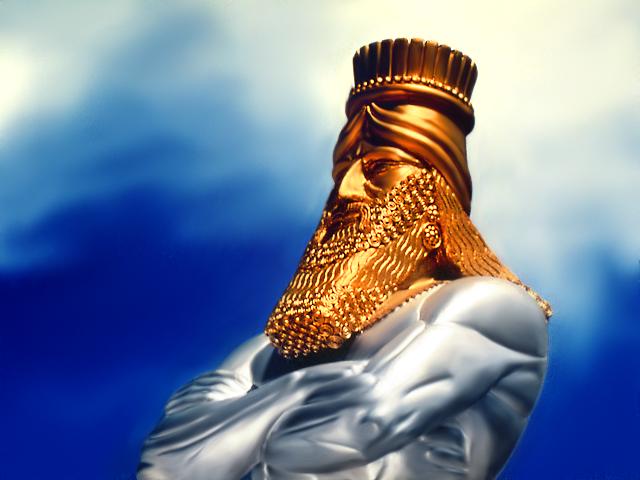 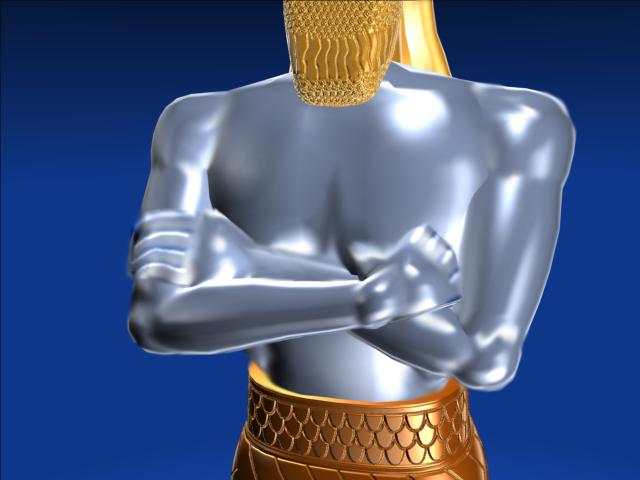 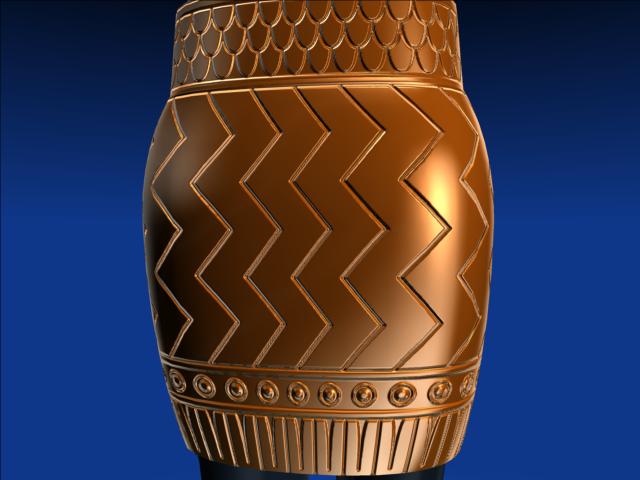 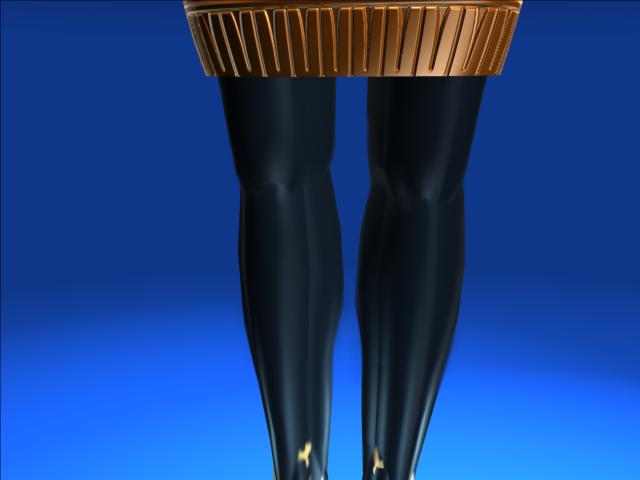 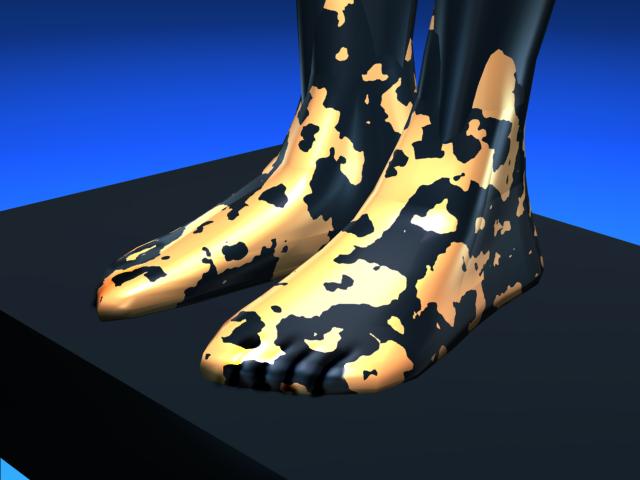 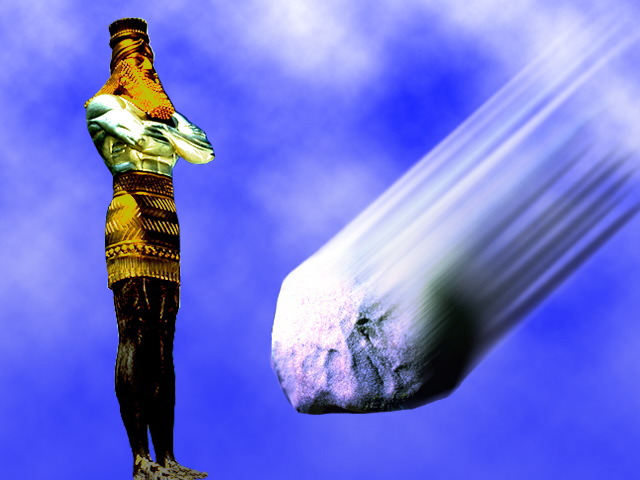 Pedra pés da estatua
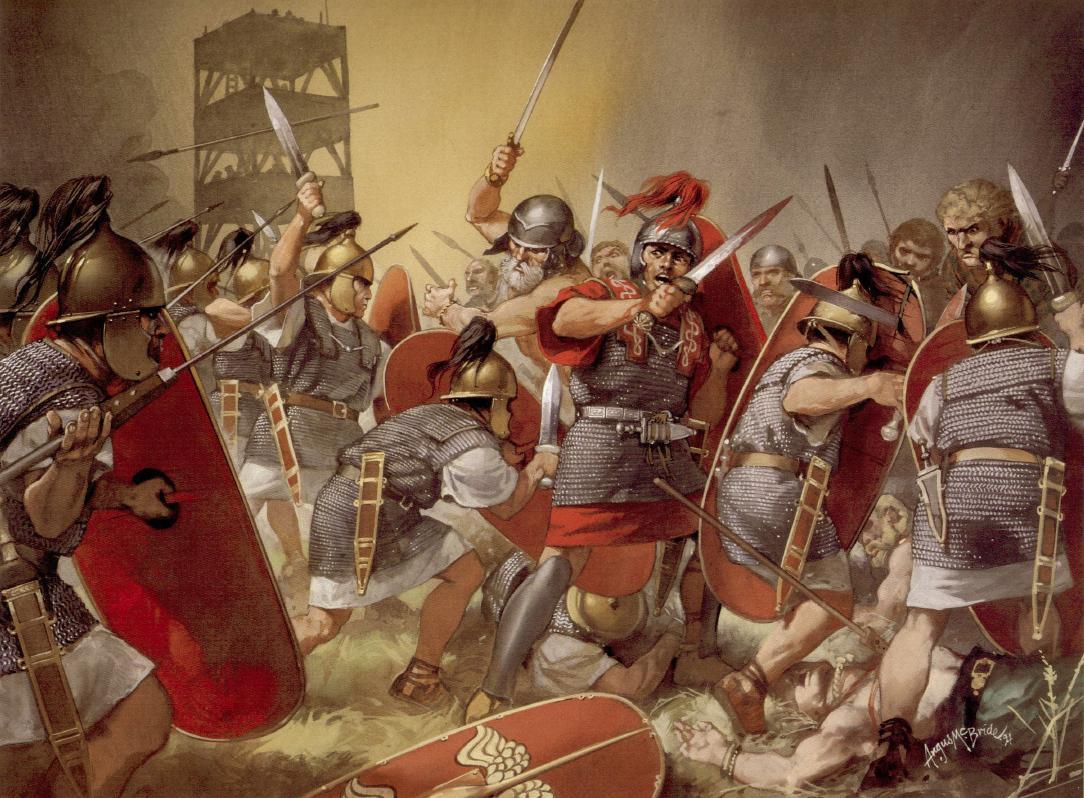 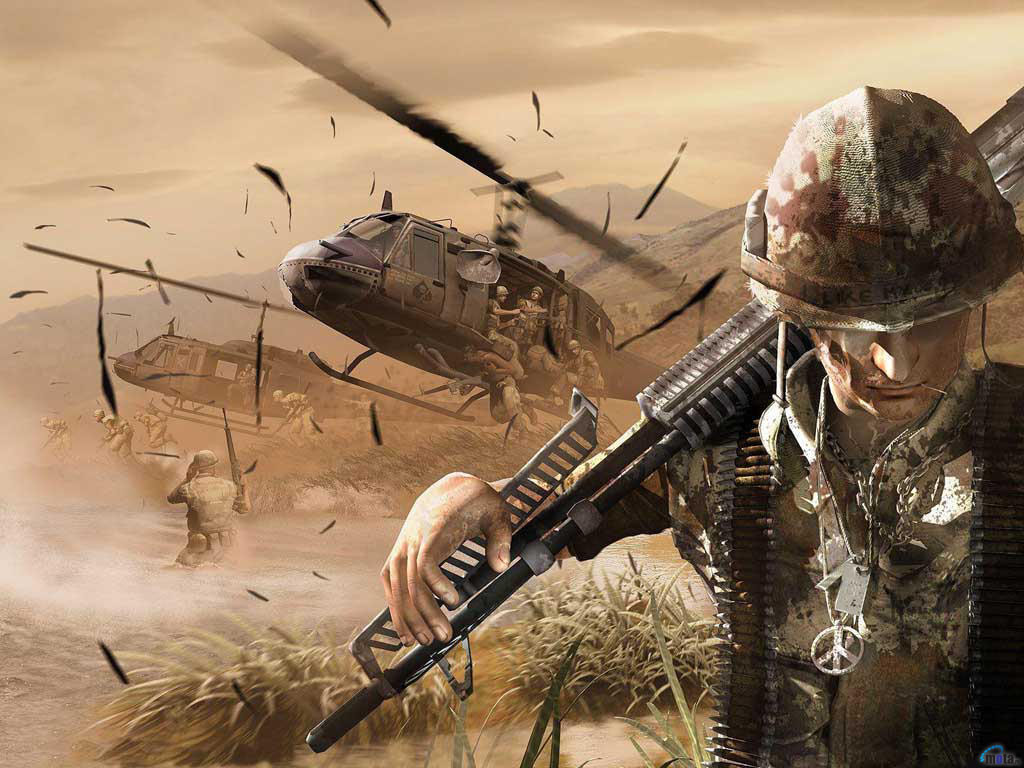 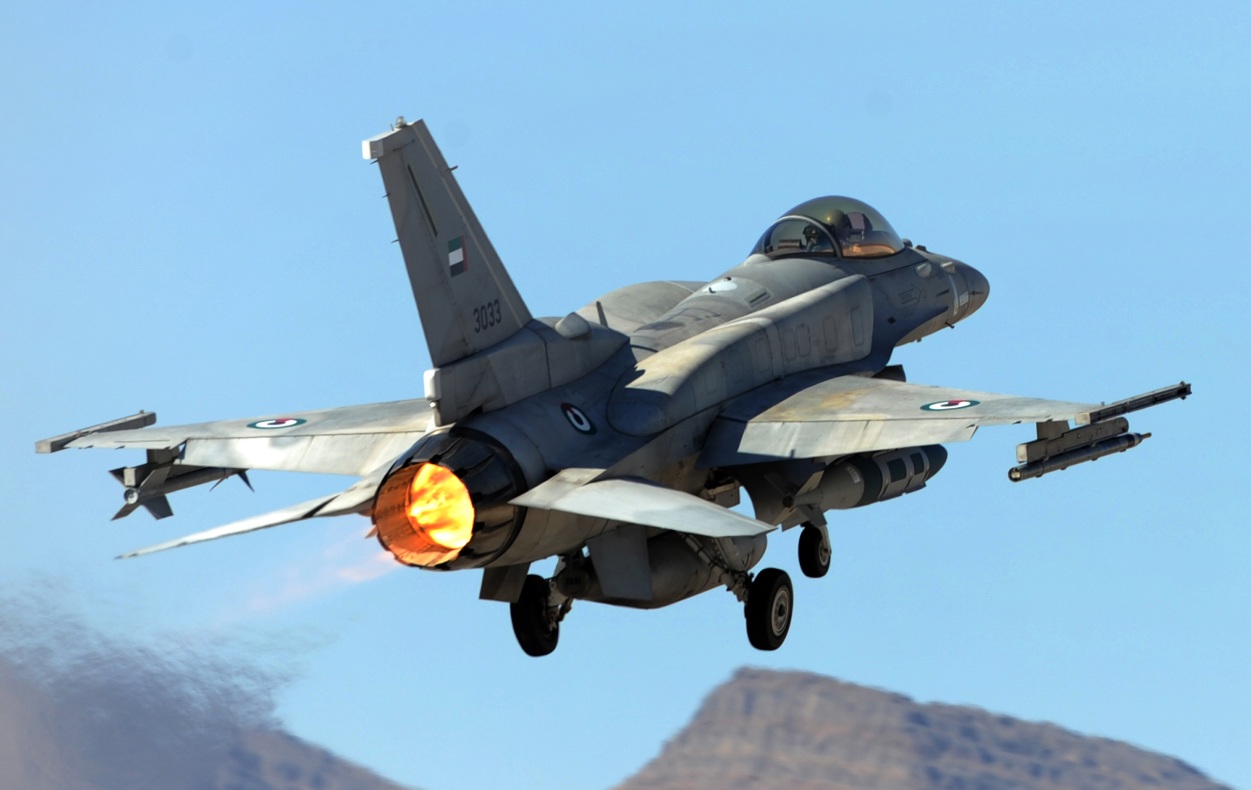 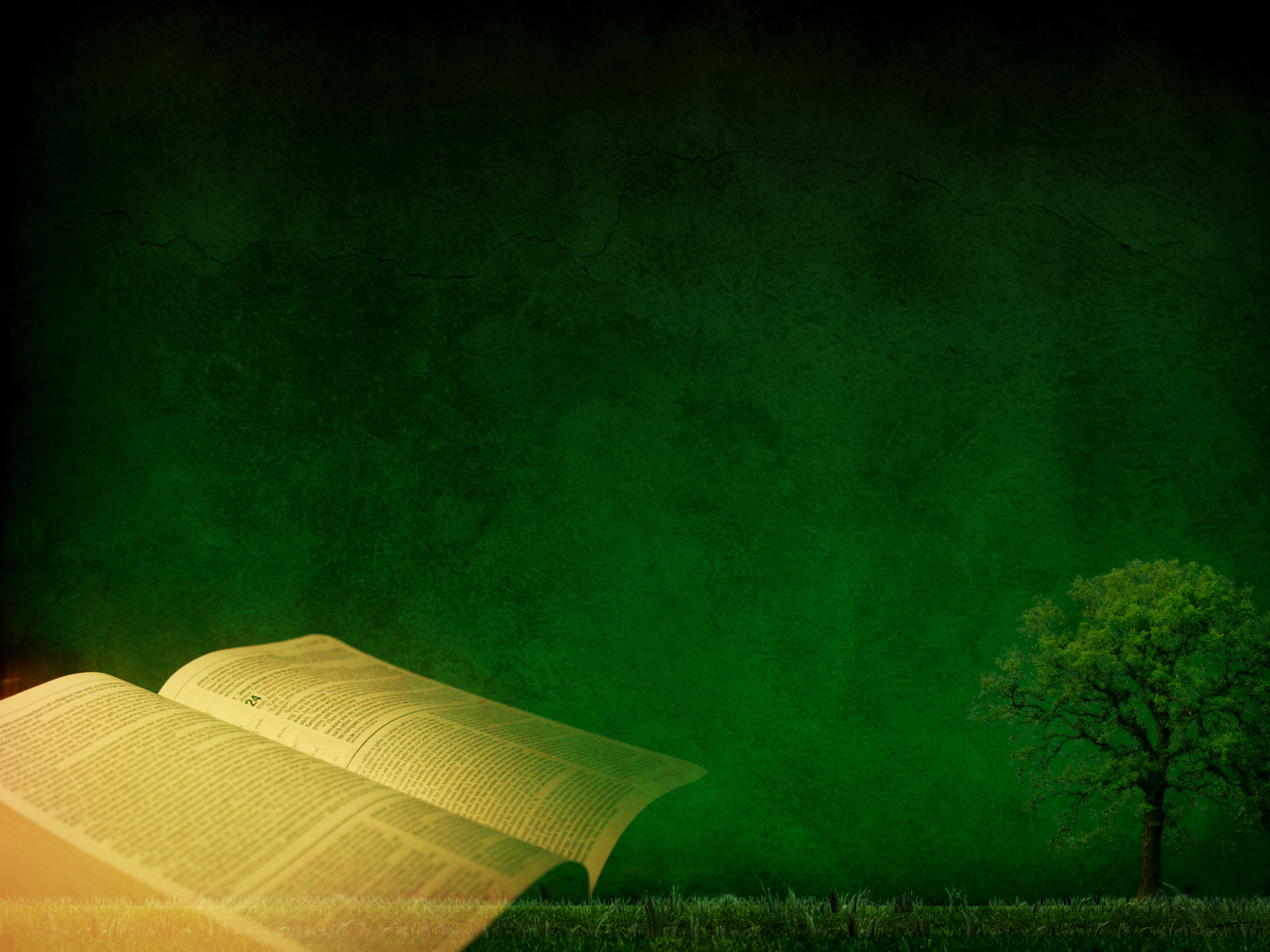 “Mas, nos dias destes reis, o Deus do céu suscitará um reino que não será jamais destruído;este reino não passará a outro povo; esmiuçará consumirá todos estes reinos, mas ele mesmo  subsistirá para sempre.”
Daniel 2: 44
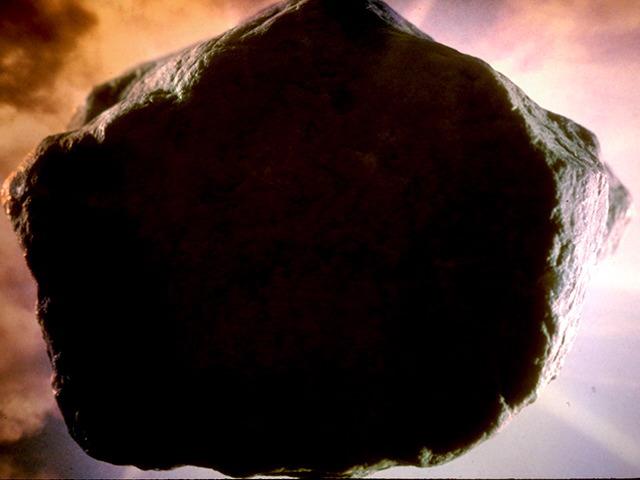 A INTERVENÇÃO 
DE DEUS NOS
NEGÓCIOS DO DO HOMEM.
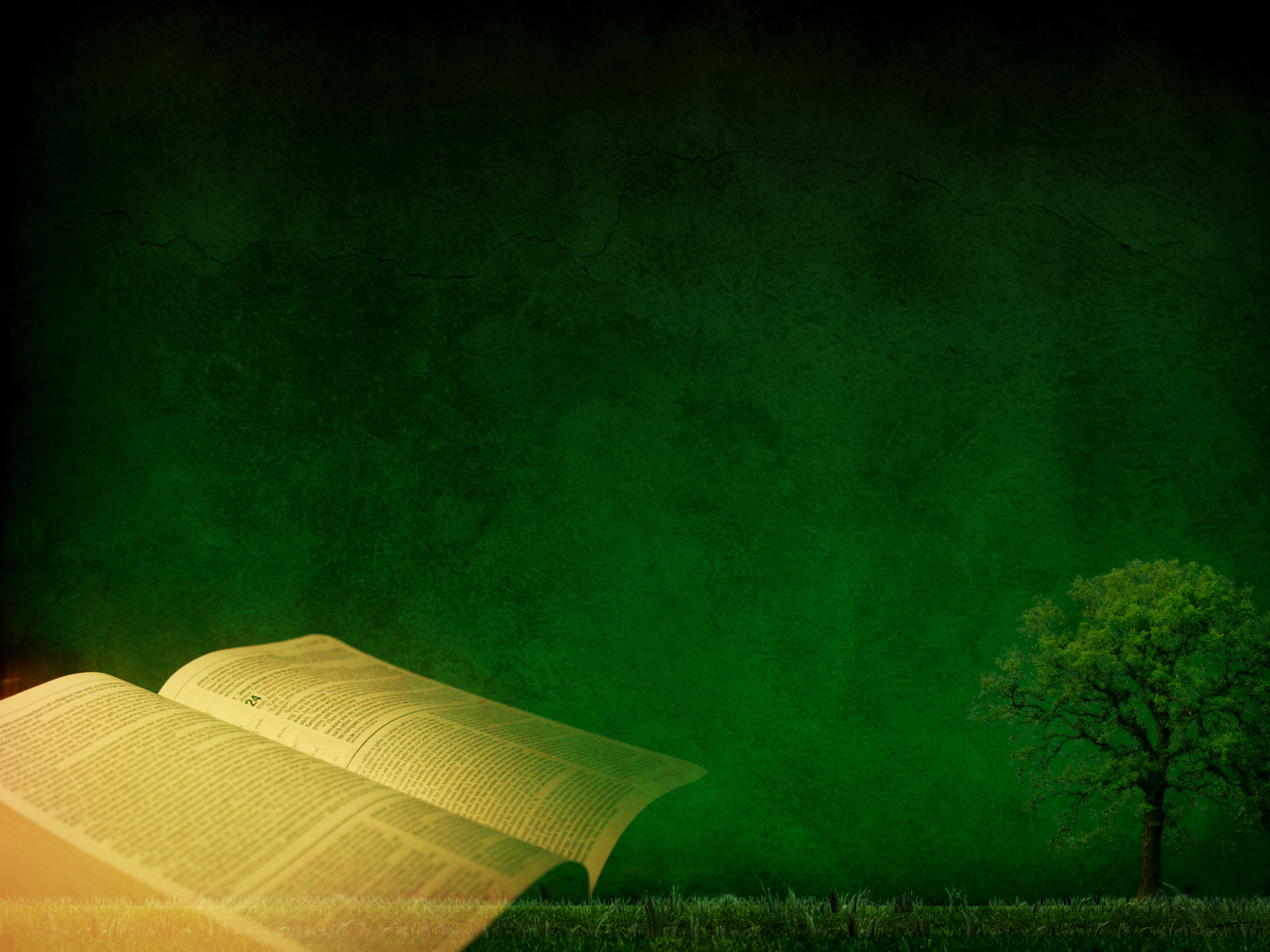 “Não se turbe o vossocoração; credes em Deus,crede também em Mim.Na casa de Meu Pai há muitas 
moradas. Se assim não fora, Eu vo-lo teria dito. Pois vou 
preparar-vos lugar.
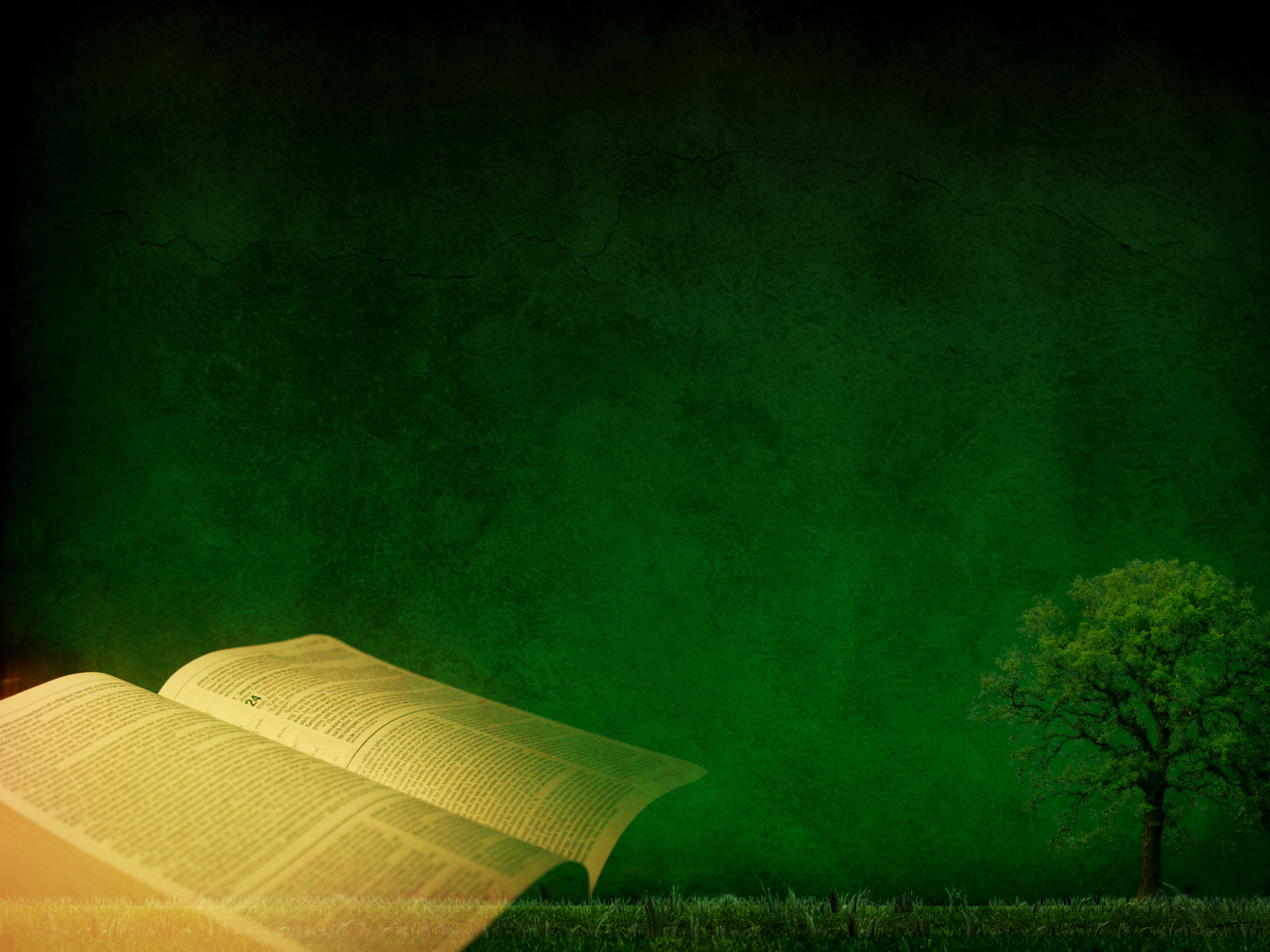 E quando Eu for e vos preparar lugar, voltarei e vos 
receberei para mim mesmo,para que, onde Eu estou,estejais vós também.”
João 14: 1-3
Como vira Jesus?
“E lhes disseram:Varões galileus, por que estais olhando para as alturas? Esse Jesus que dentre vós foi assunto ao céu, virá do modo como O vistes subir.”
Atos 1: 11
Sua Vinda será “pessoal”
Como vira Jesus?
“Eis que vem as nuvens,e todo o olho O verá, até quantos O traspassaram. E todas as tribos da terra se lamentarão sobre Ele. Certamente, Amém!”
Apocalipse 1: 7
Sua Vinda será “pessoal”
Sua Vinda será “visível”
Como vira Jesus?
“Então, se alguém vos disser: Eis aqui o Cristo! OU: Ei-lo ali! Não acrediteis; porque surgirão falsos cristos e falsos profetas operando grandes sinais e prodígios para enganar, se possível, os próprios eleitos.
Sua Vinda será “pessoal”
Sua Vinda será “visível”
Sua Vinda “não será secreta”
Como vira Jesus?
Vede vo-lo tenho predito.Portanto, se vos disserem:Eis que Ele está no deserto!, não saiais. Ou: Ei-lo no interior da casa, não acrediteis.
Sua Vinda será “pessoal”
Sua Vinda será “visível”
Sua Vinda “não será secreta”
Como vira Jesus?
Porque, assim como o relâmpago sai do oriente e se mostra até no ocidente, assim há de ser a vinda do Filho do Homem.”

Mateus 24: 23-27
Sua Vinda será “pessoal”
Sua Vinda será “visível”
Sua Vinda “não será secreta”
Como vira Jesus?
Sua Vinda será “pessoal”
“Porquanto o Senhor mesmo, dada a sua palavra de ordem,ouvida a voz do arcanjo,e ressoada a trombeta de Deus, descerá dos céus, e os mortos em Cristo ressuscitarão primeiro;
Sua Vinda será “visível”
Sua Vinda “não será secreta”
Sua Vinda será “audível”
Como vira Jesus?
Depois, nós, os vivos, os que ficarmos, seremos arrebatados junta-
mente com eles, entre nuvens, para o encontro com o Senhor nos ares, e, assim estaremos para sempre com o Senhor.”
I Tessalonicenses 4: 16-18
Sua Vinda será “pessoal”
Sua Vinda será “visível”
Sua Vinda “não será secreta”
Sua Vinda será “audível”
COMO VIRA JESUS?
Sua Vinda será “pessoal”
Sua Vinda será “visível”
Sua Vinda “não será secreta”
Sua Vinda será “audível”
COMO VIRA JESUS?
Sua Vinda será “pessoal”
Sua Vinda será “visível”
Sua Vinda “não será secreta”
Sua Vinda será “audível”
PROPÓSITO DA SUA VINDA
Ressurreição dos justos mortos.

Transformação dos justos vivos.

Encontro com o Senhor nos ares.

Viagem rumo a Jerusalém Celestial.
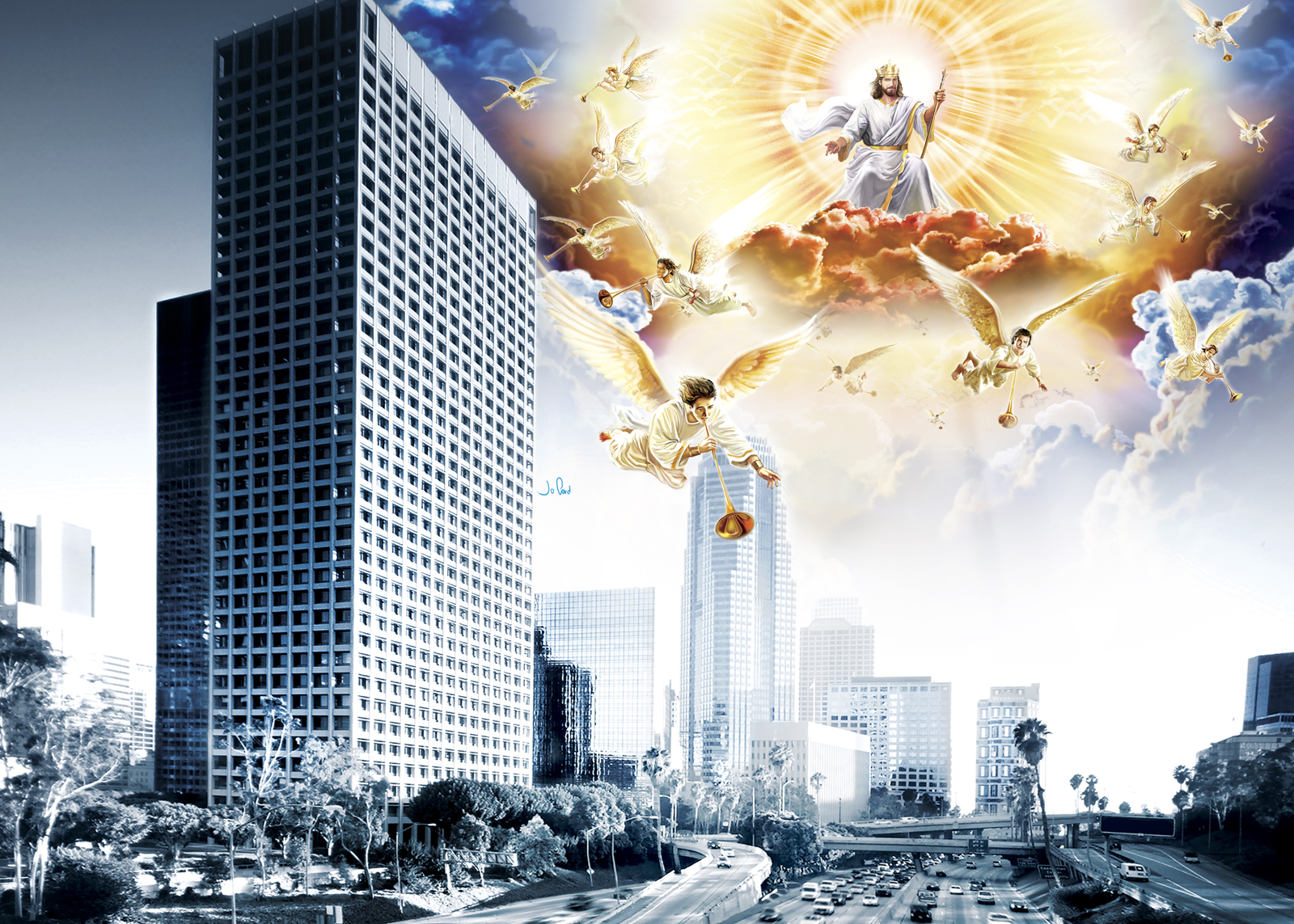 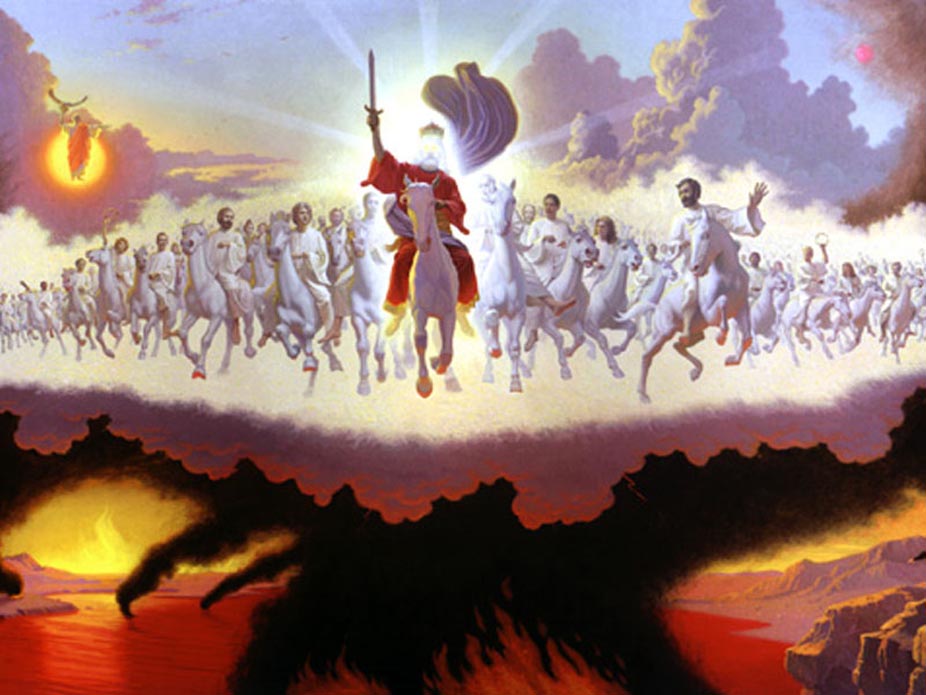 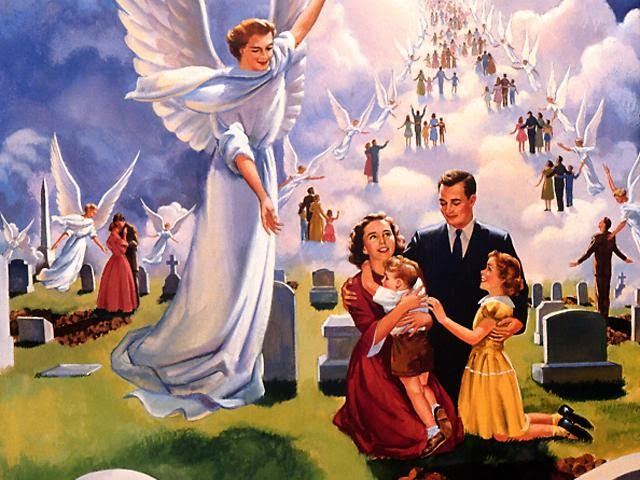 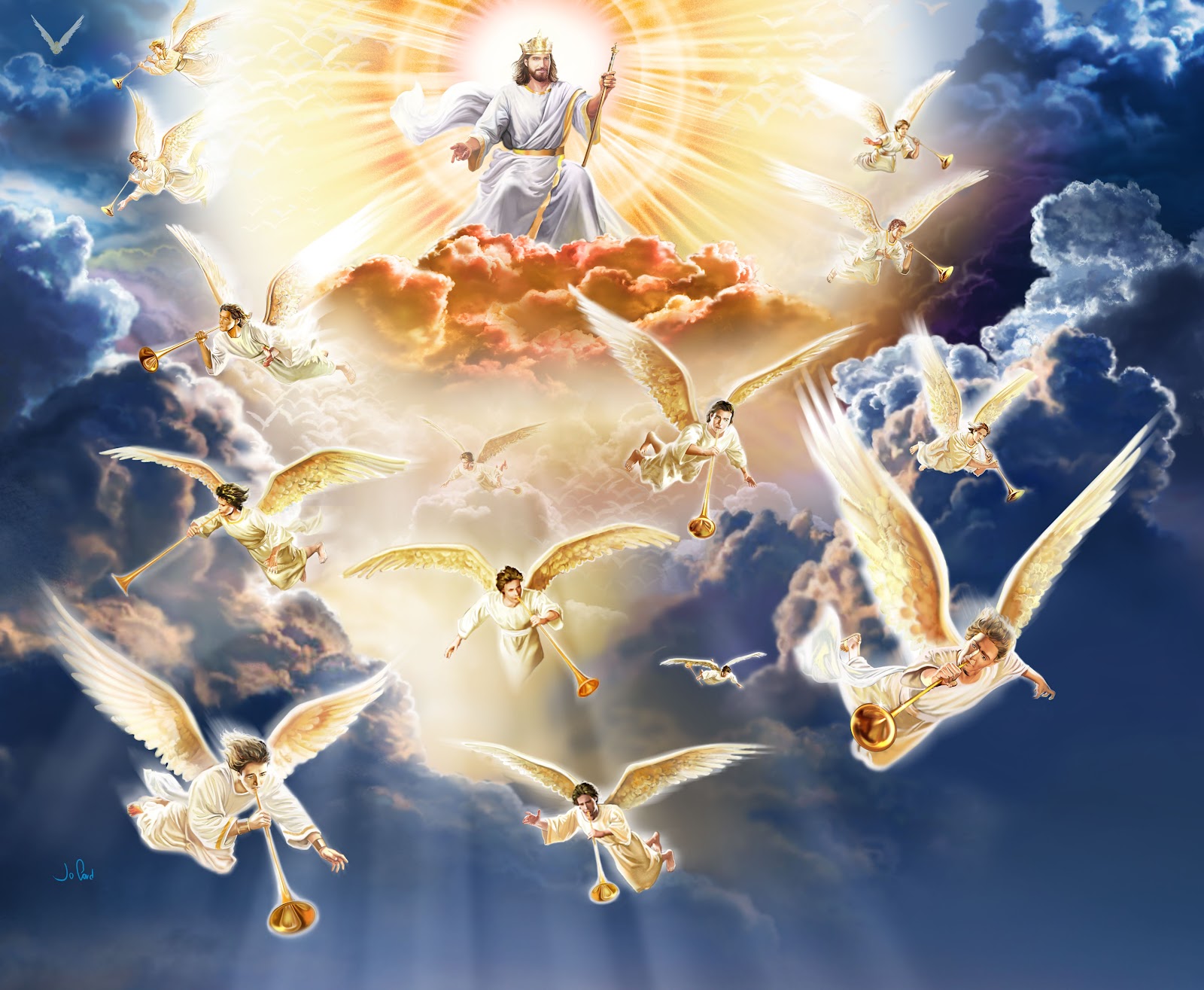 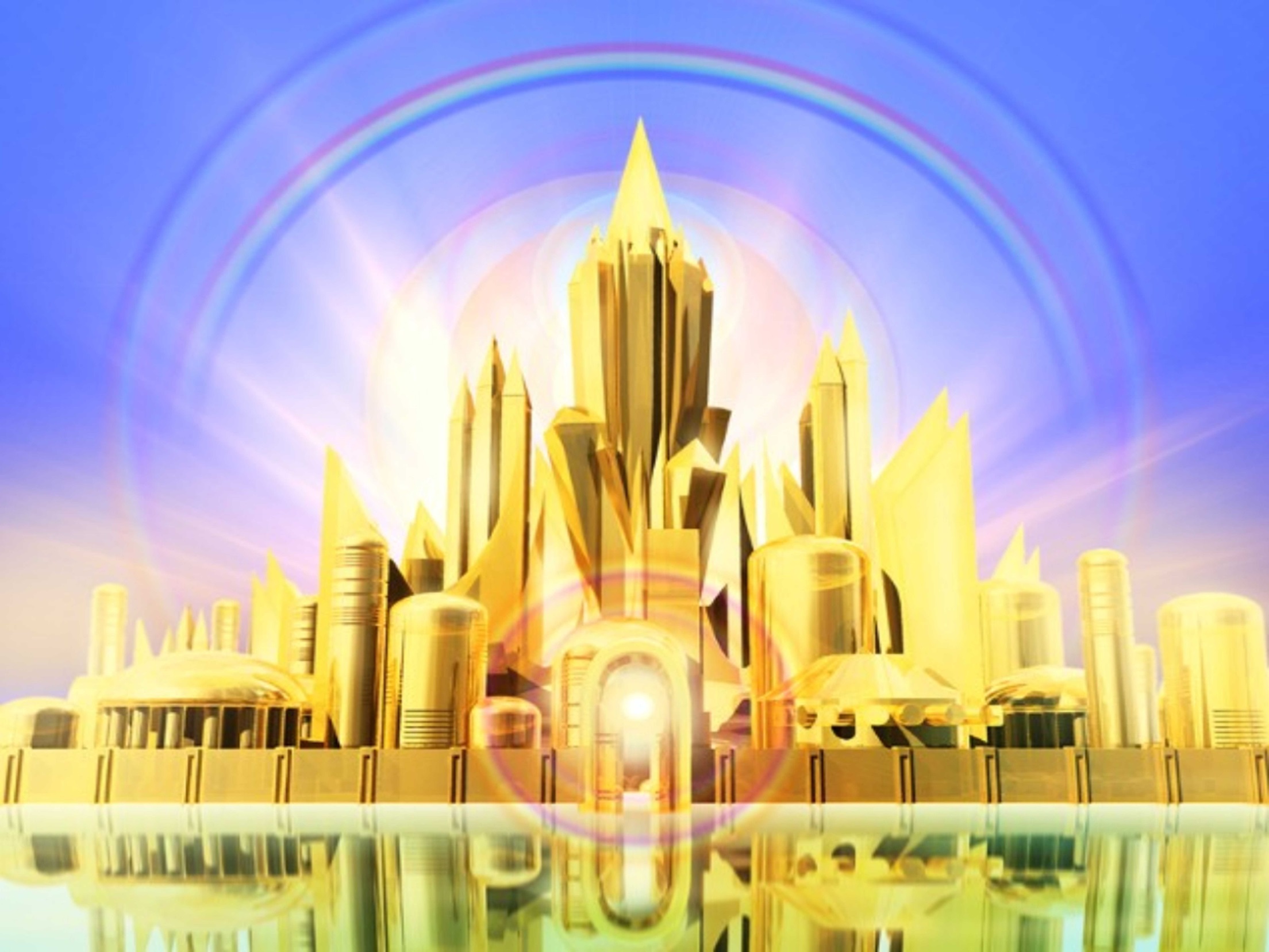 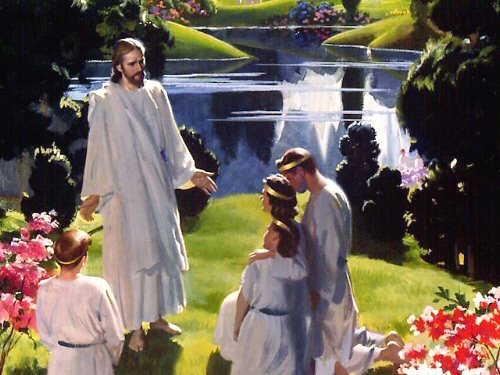 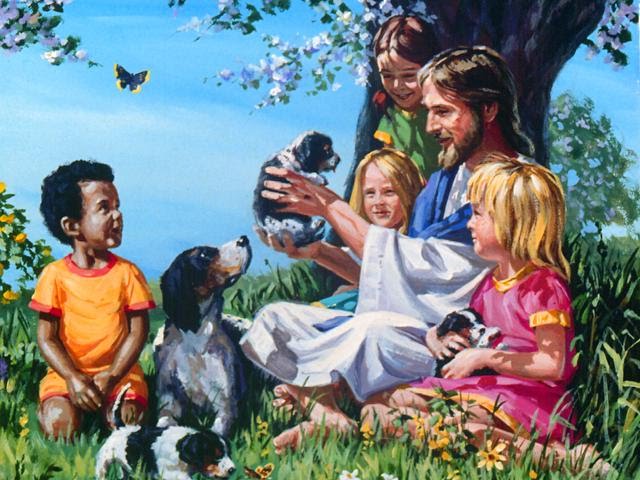 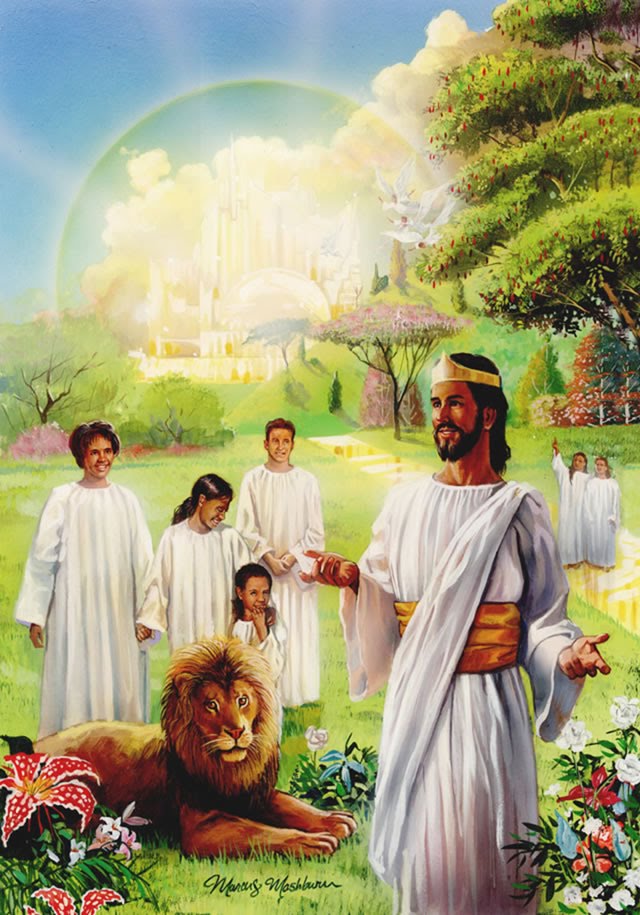 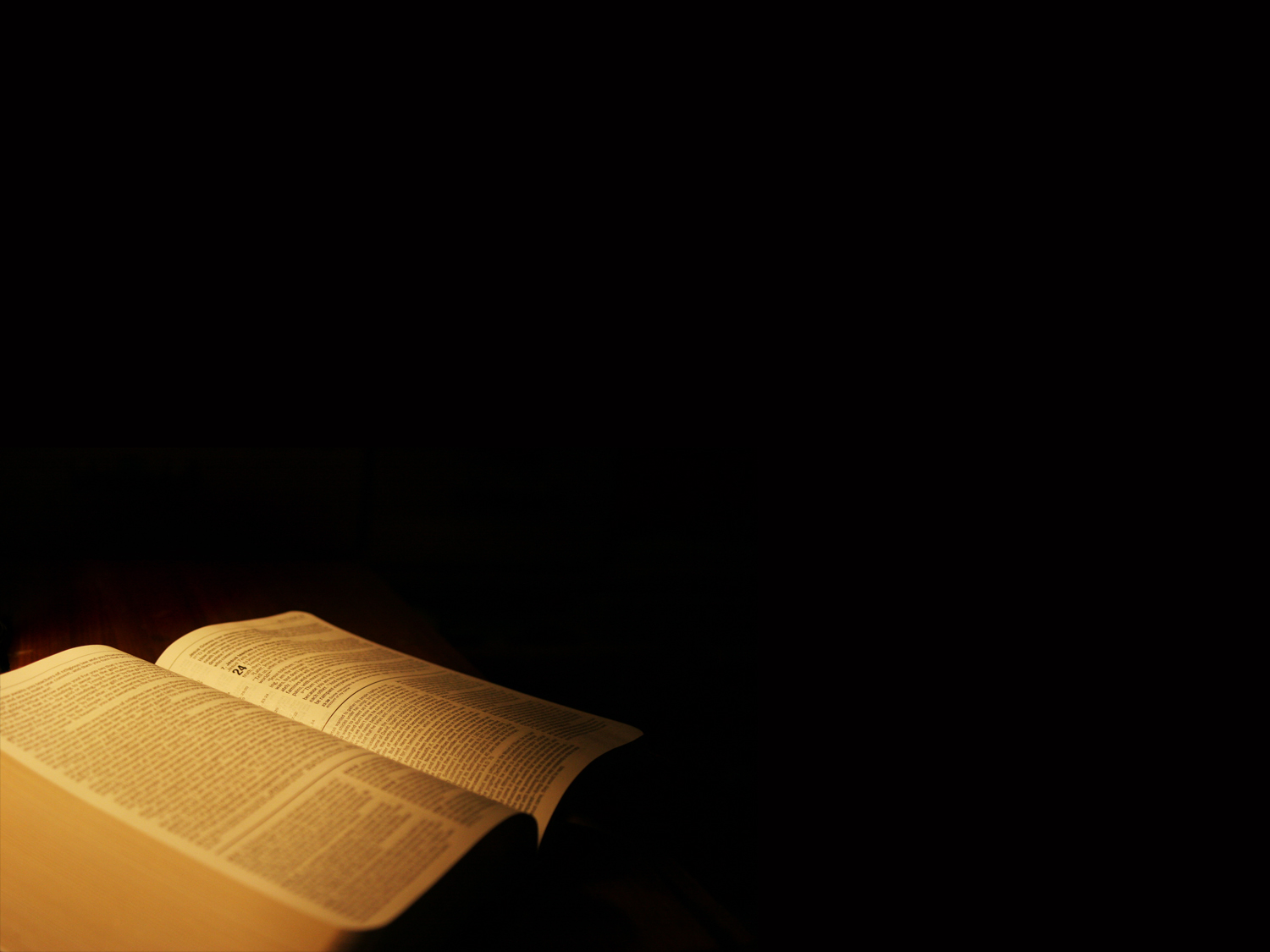 “Mas, como está escrito: Nem olhos viram, nem ouvidos ouviram, nem jamais penetrou em coração humano o que Deus tem preparado para aqueles que O amam.”

				I Coríntios 2: 9
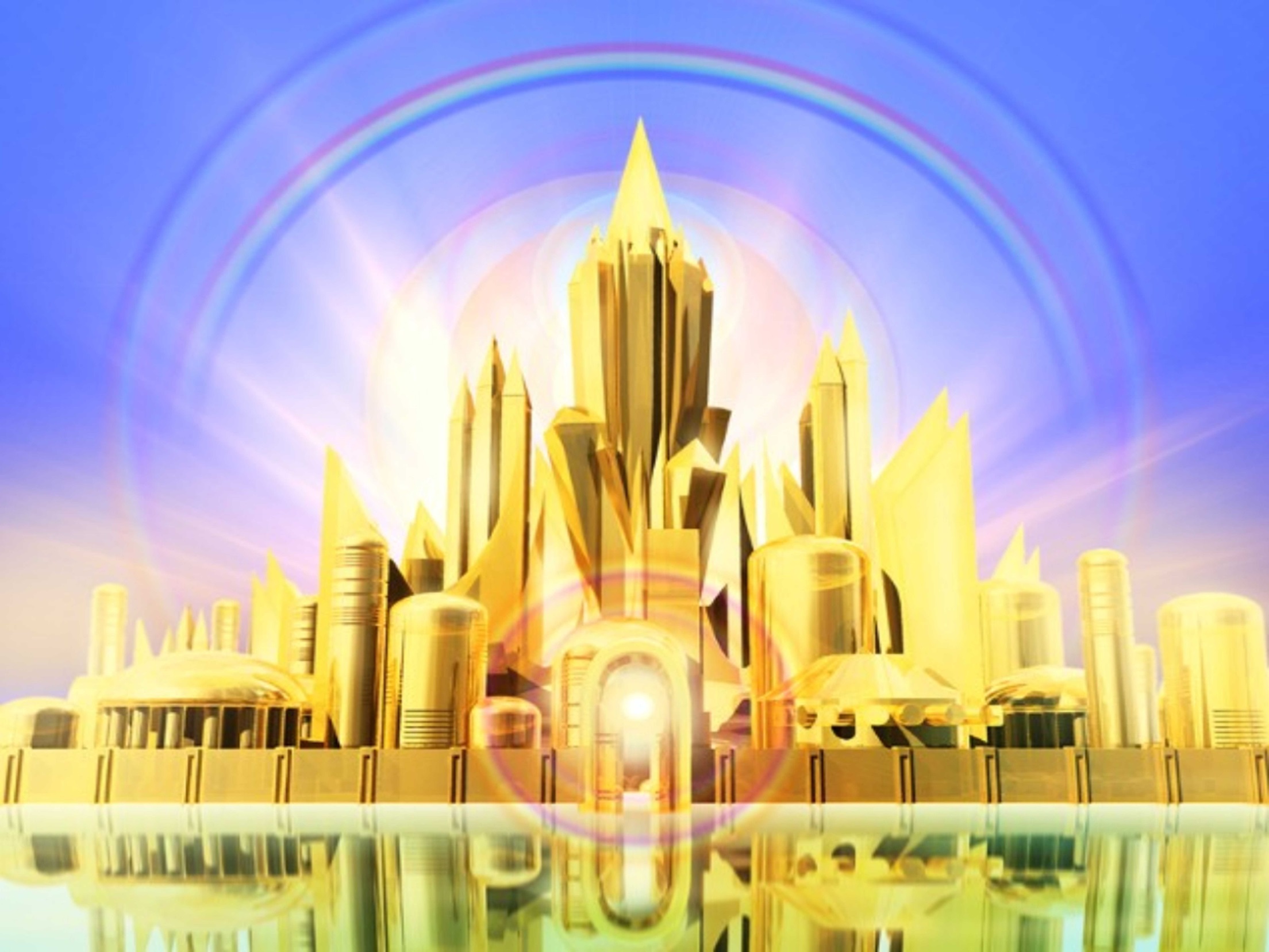 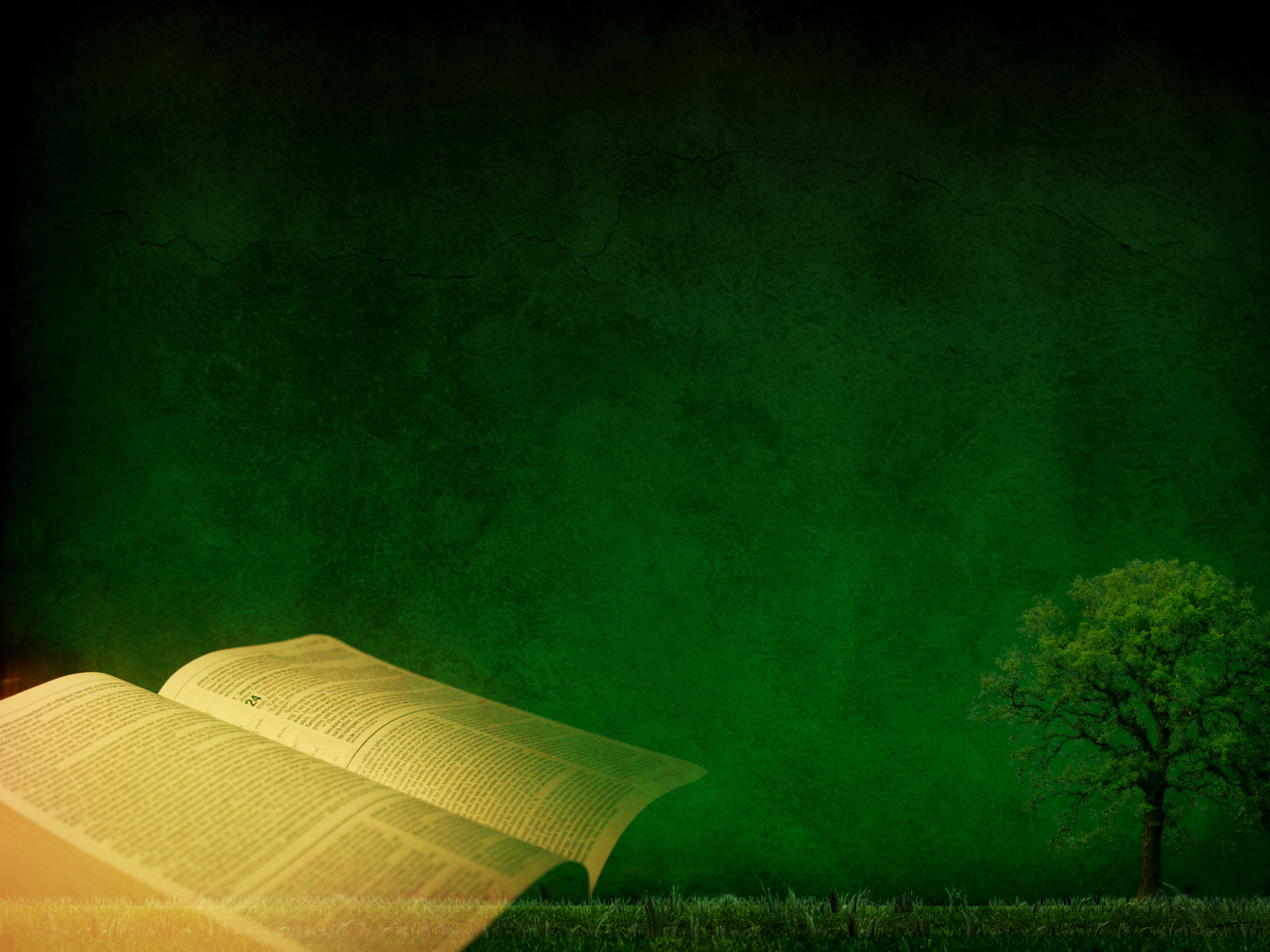 “Mas a respeito daquele dia  e hora ninguém sabe, nem os anjos do céus, nem o Filho, senão o Pai. Pois assim como foi nos dias de Noé, e também será a vinda do Filho do Homem.
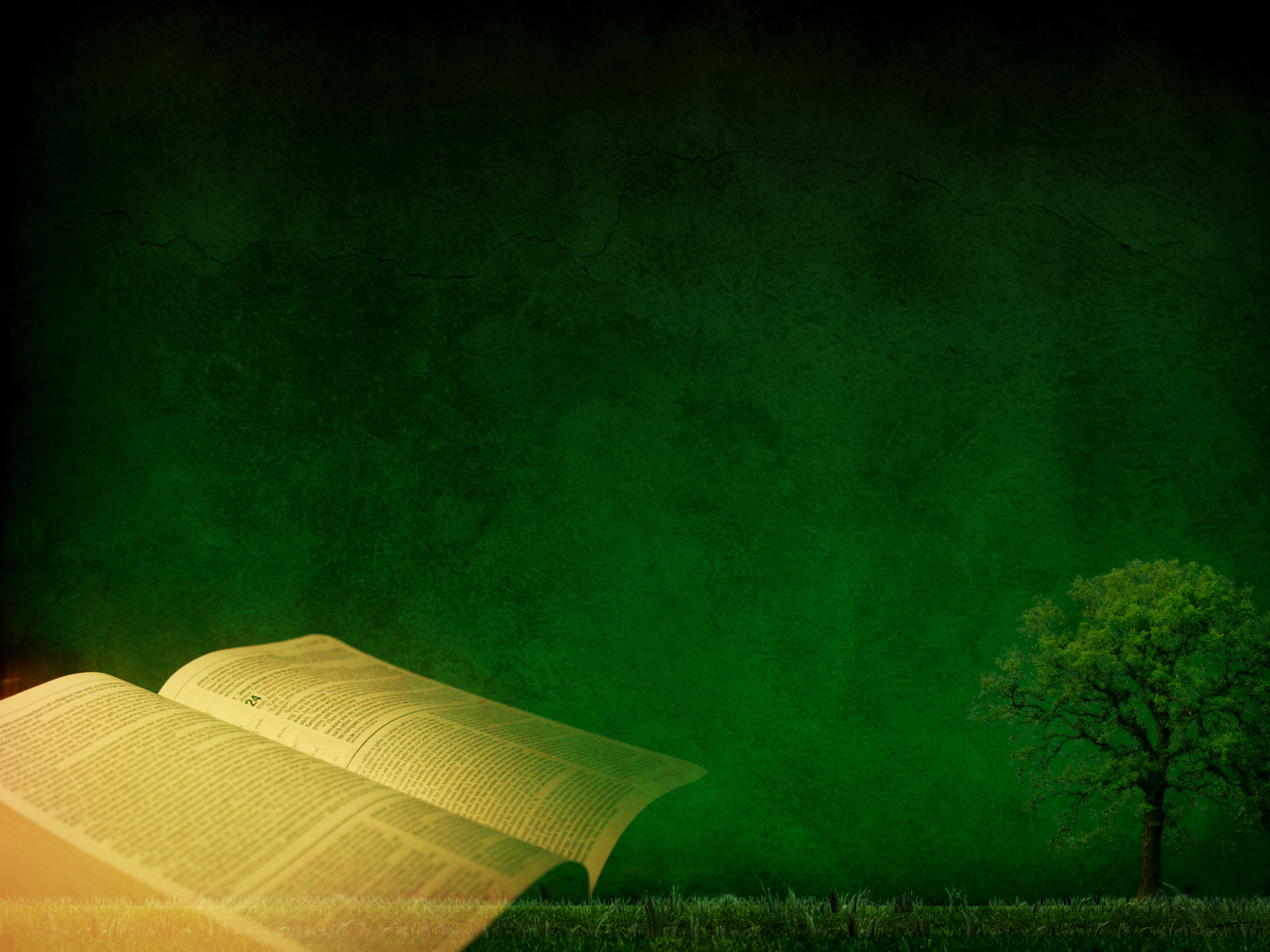 Porquanto, assim como nos dias anteriores ao dilúvio comiam e bebiam, casavam e davam-se em casamento, até ao dia que Noé entrou na arca.
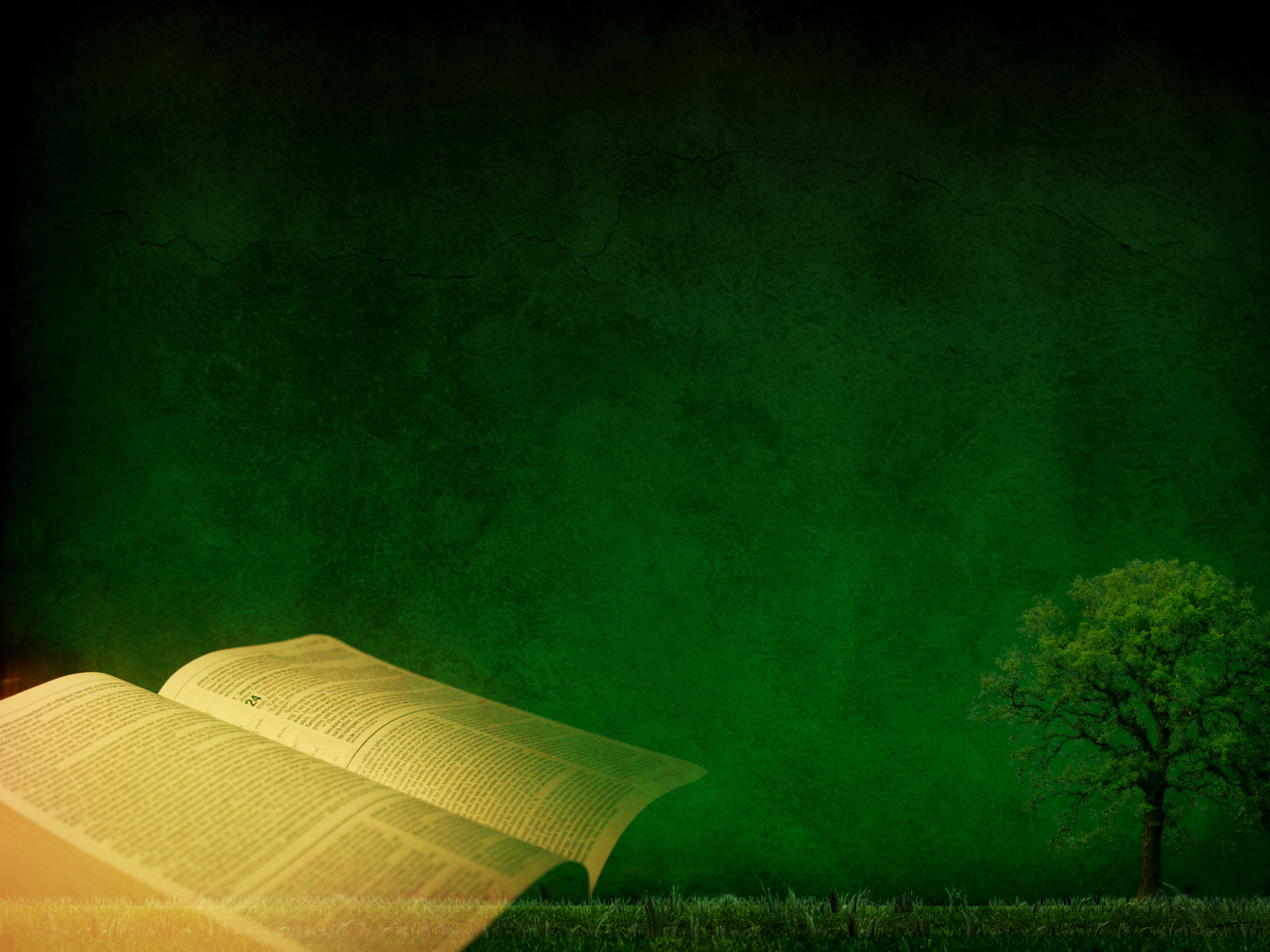 E não perceberam, senão quando veio  o dilúvio  e os levou a todos, assim será também a vinda do Filho do Homem.”

			Mateus 24:36-39
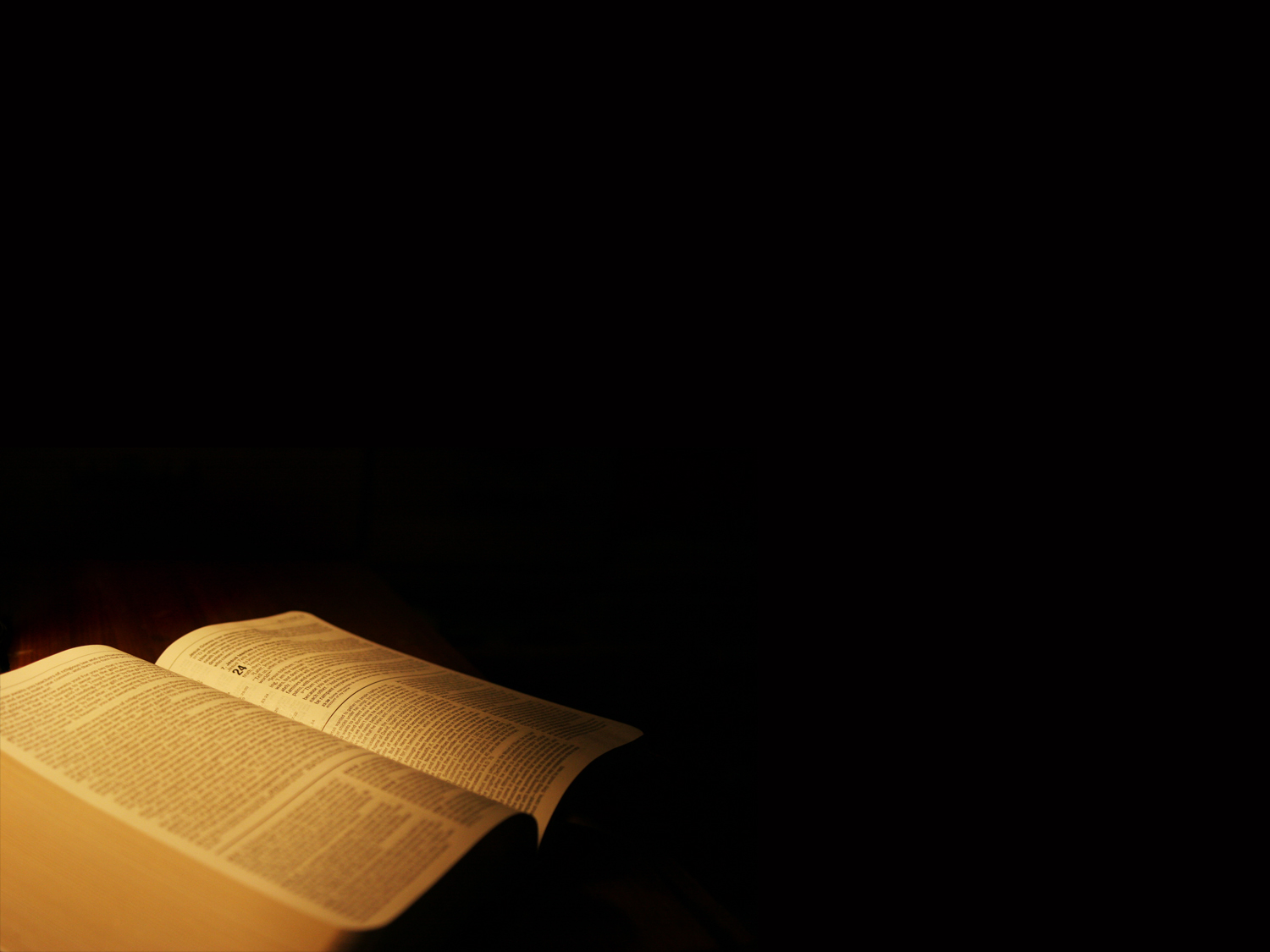 “Virá, entretanto, como ladrão, o Dia do Senhor,no qual os céus passarão com estrepitoso estrondo, e os elementos se desfarão abrasados; também a terra e as obras que nela existem serão atingidas.”
II Pedro 3: 10
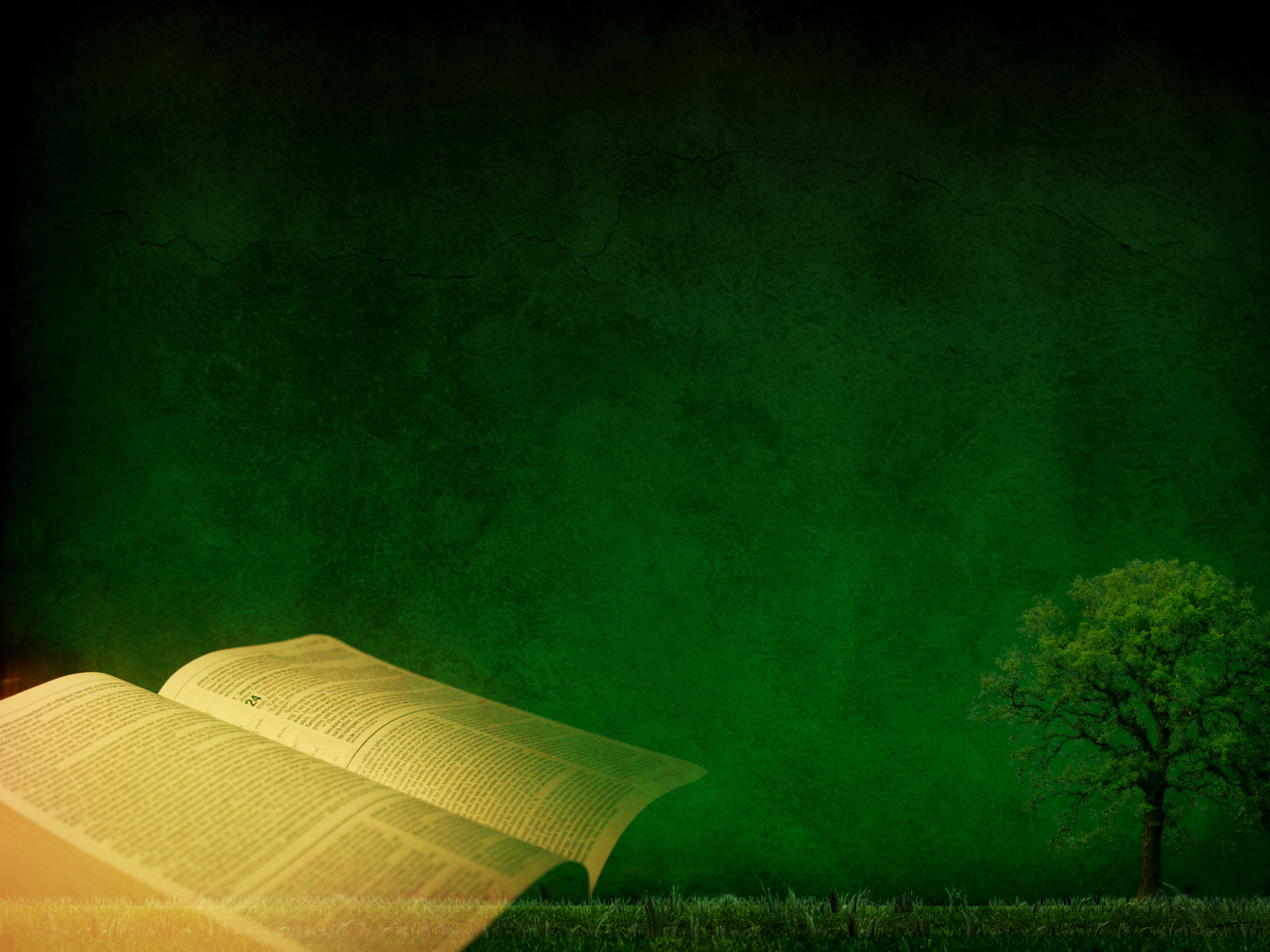 “Visto que todas essas coisas hão de ser assim desfeitas, deveis ser tais  como os que vivem em santo procedimento e piedade, esperando e apressando a vinda do Dia de Deus,
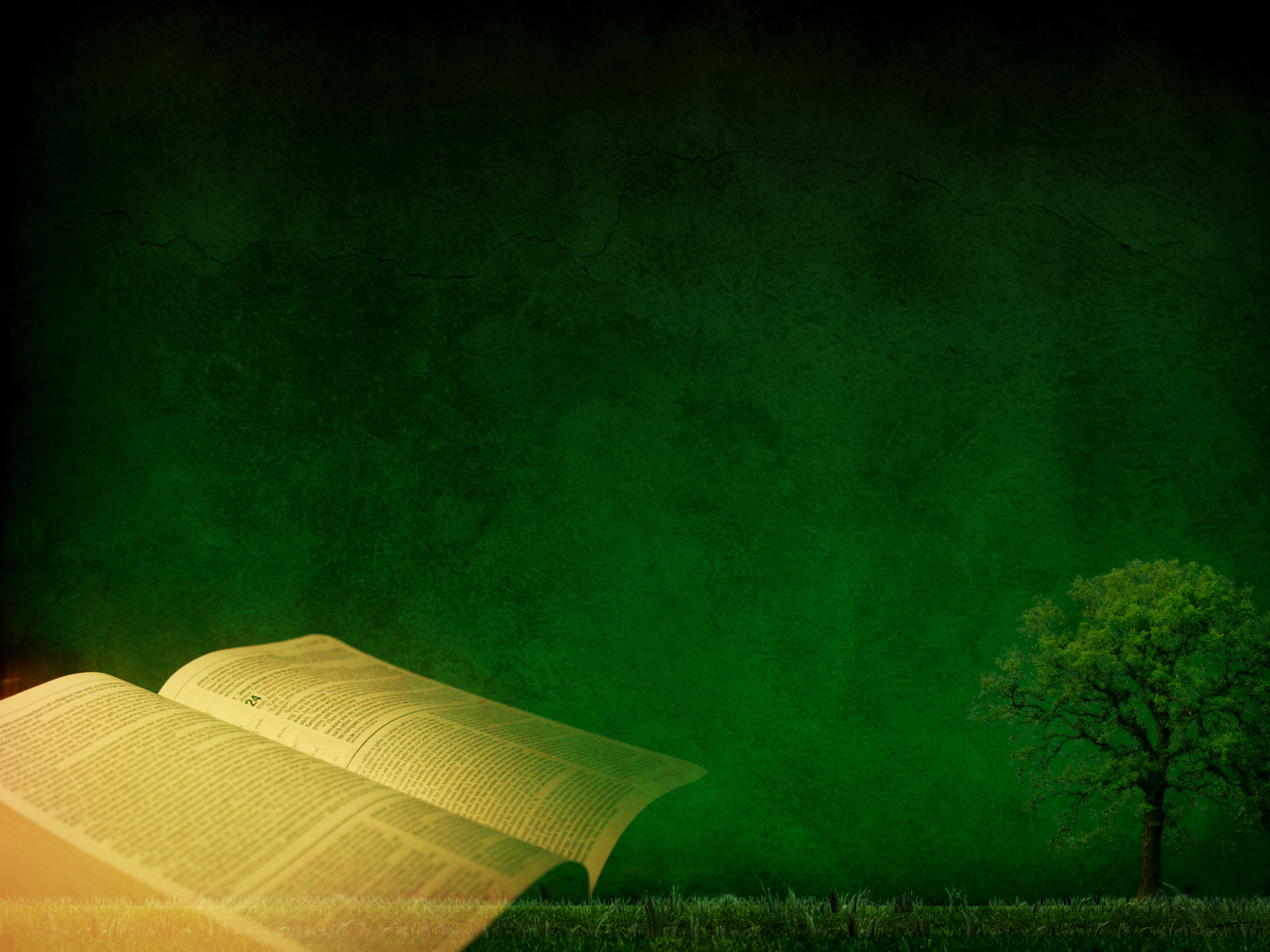 Por causa do qual os céus, incendiados, serão desfeitos, e os elementos abrasados se derreterão. Nós, porém, segundo a sua promessa, esperamos novos céus e nova terra, nos quais habita a justiça.”
					
II Pedro 3:11-13
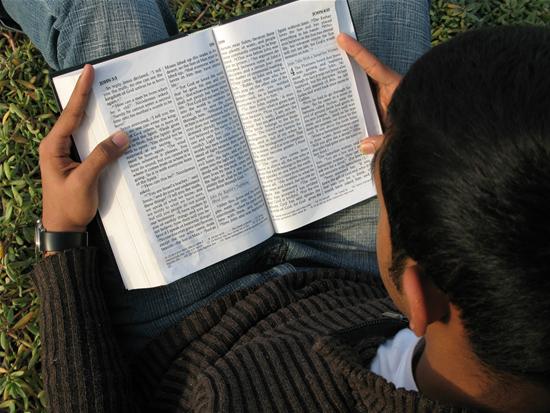 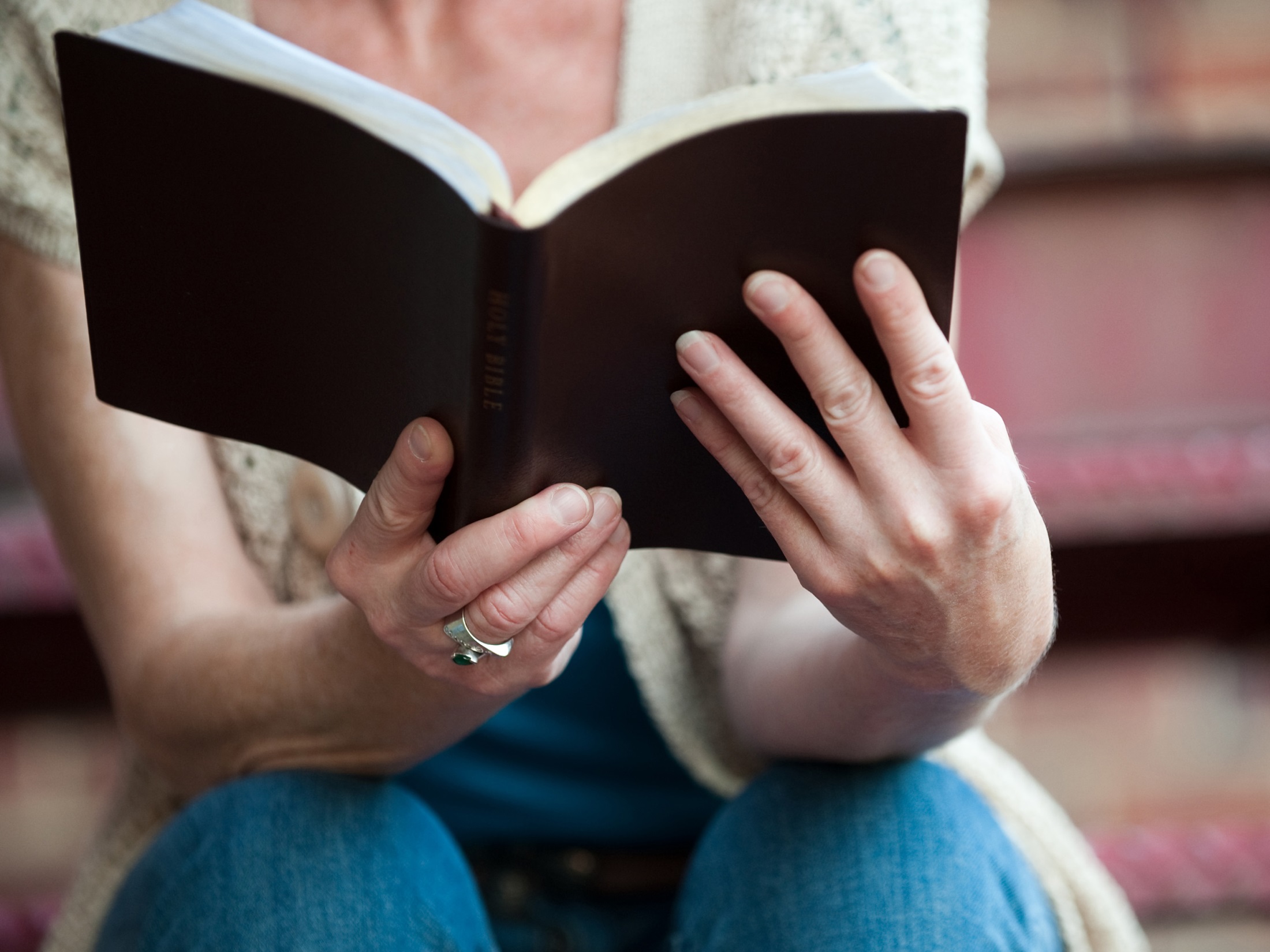 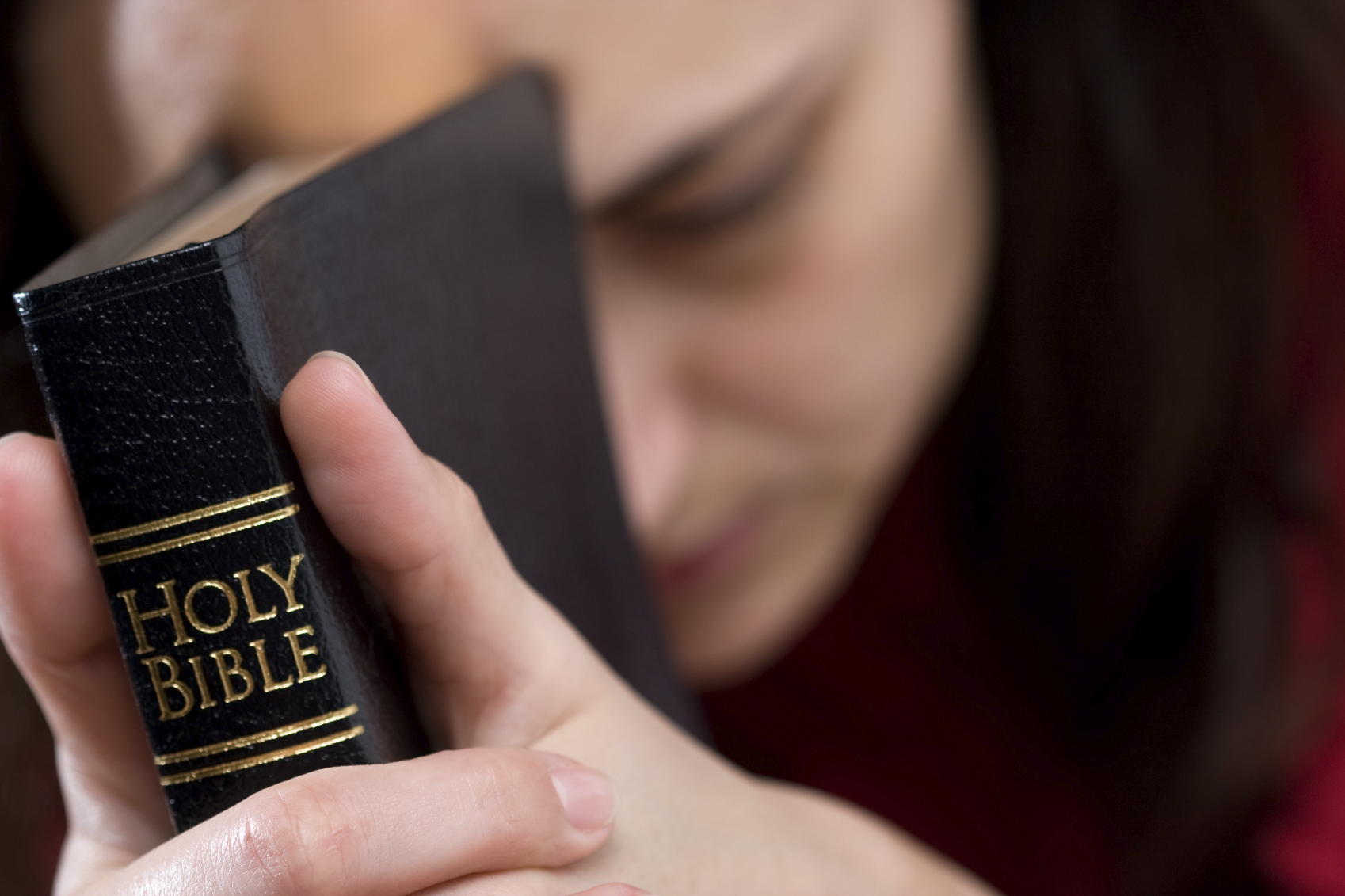 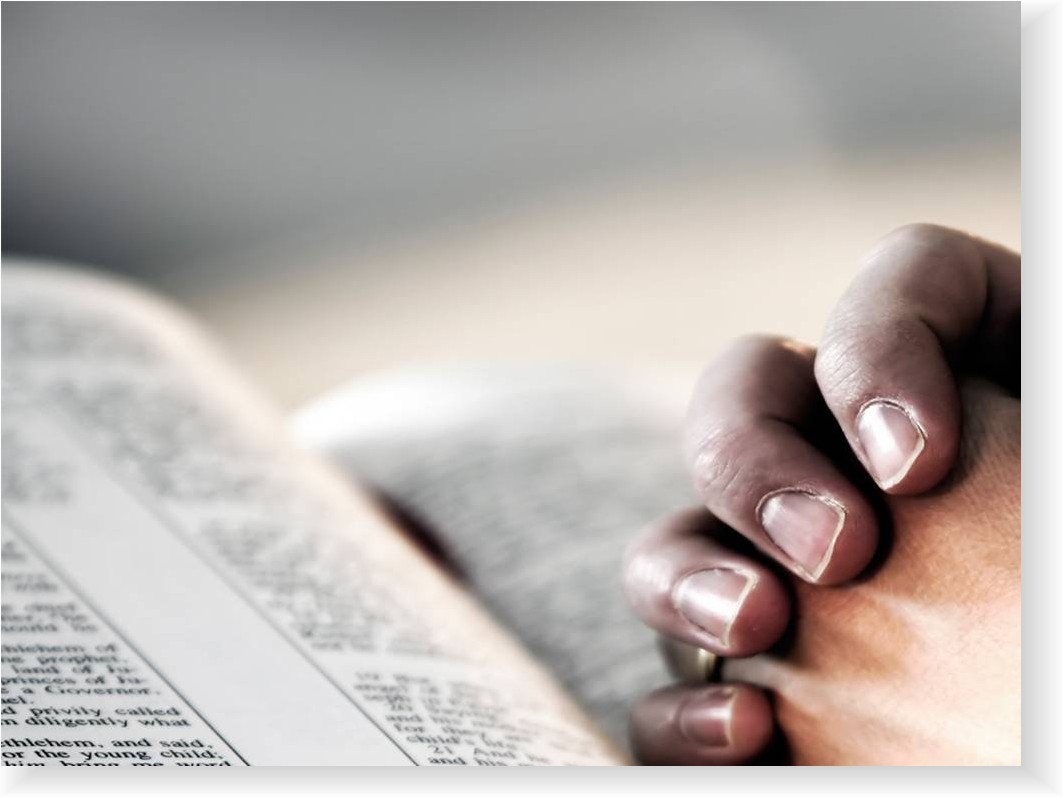 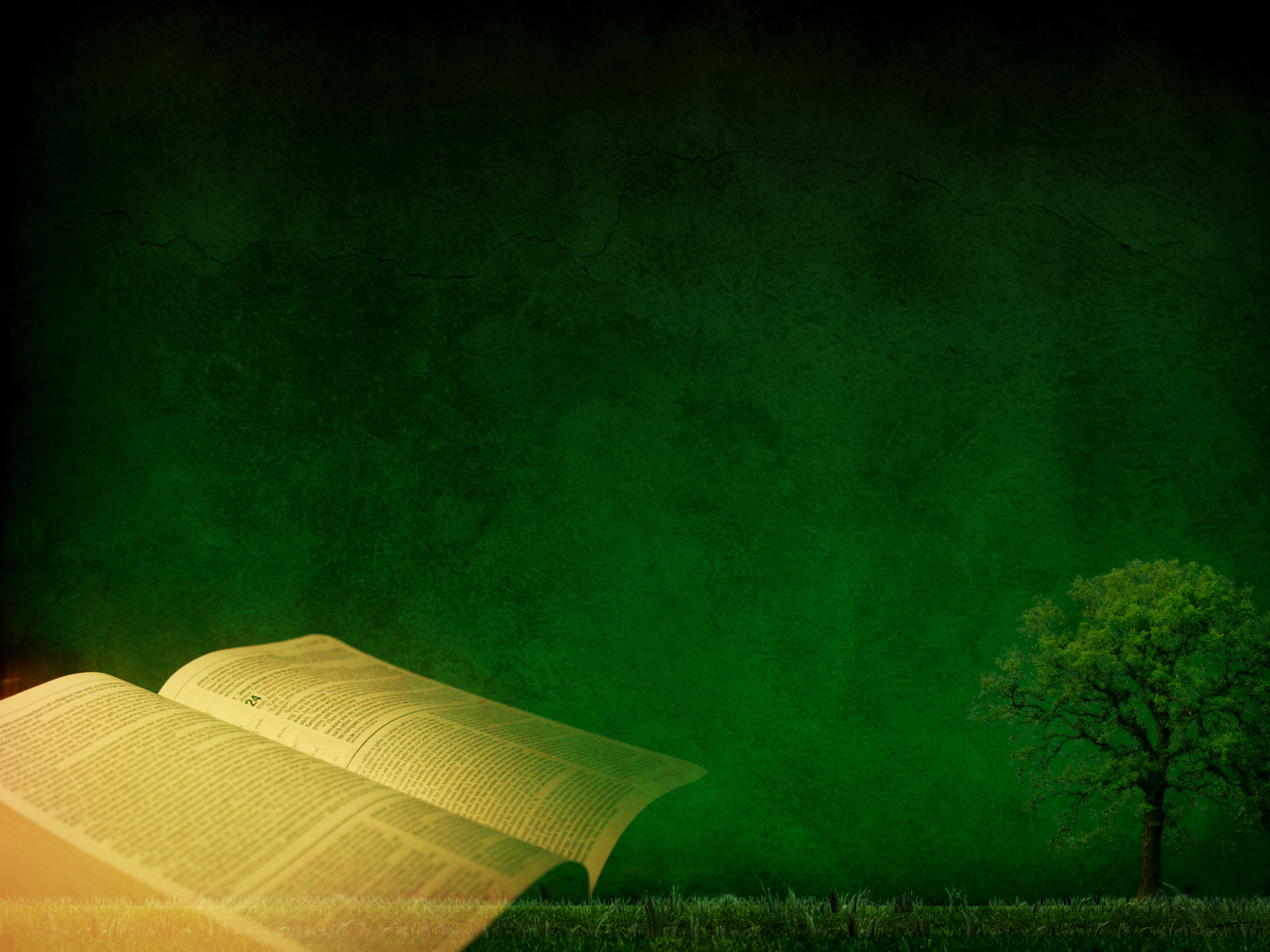 “Se a nossa esperança em Cristose limita apenas a esta vida,somos os mais infelizes de todos os homens.”
I Coríntios 15: 19
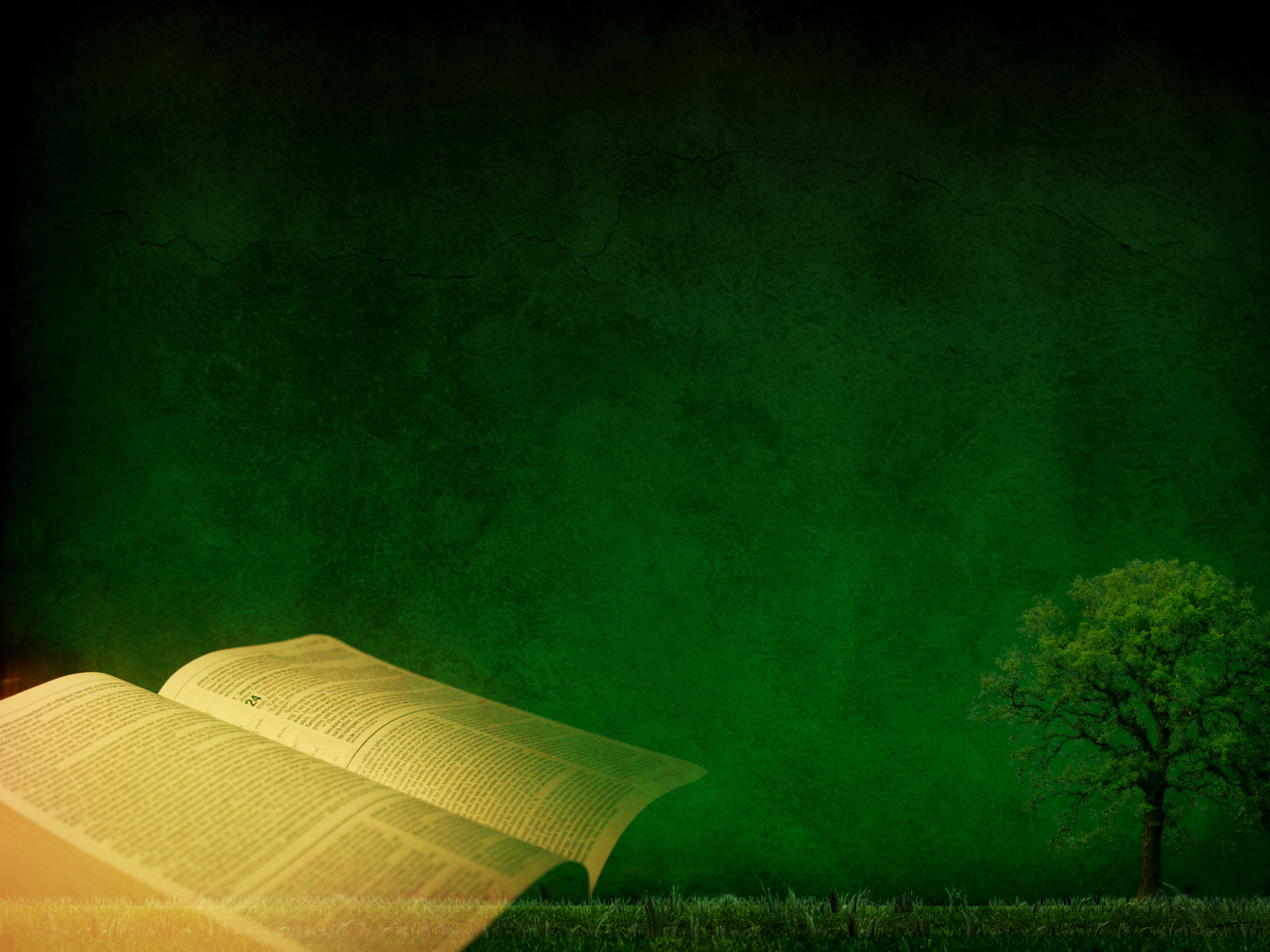 “Não retarda o Senhor a Sua promessa, como alguns a julgam demorada; pelo contrário, Ele é longânimo para convosco, não querendo que nenhum pereça, senão que todos cheguem ao arrependimento.”
II Pedro 3: 9
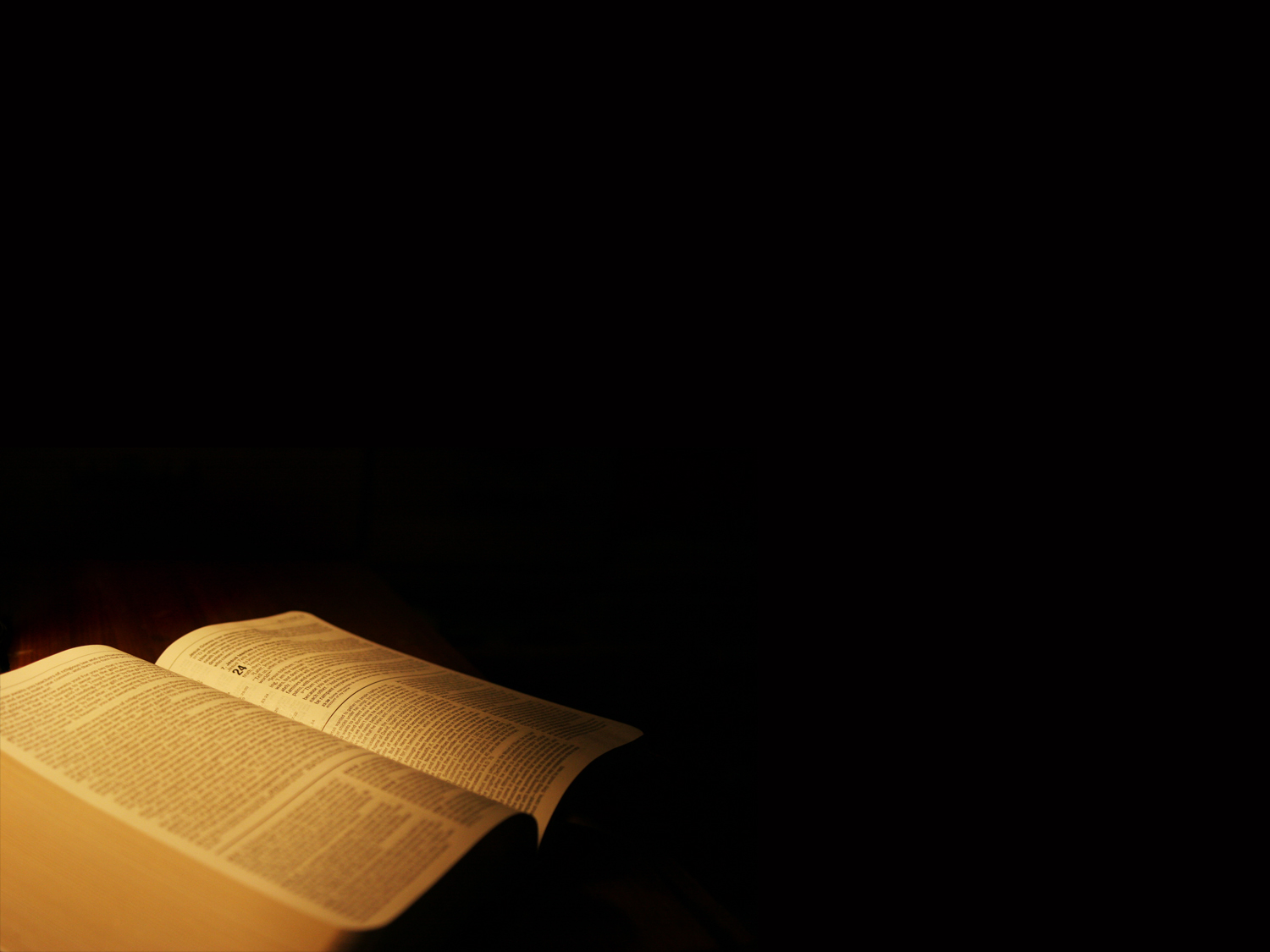 “Então, dirá o Rei aos que estiverem à sua direita: Vinde , benditos de Meu Pai! Entrai na posse do reino que vos está preparado desde a fundação do mundo.”

				Mateus 25:34
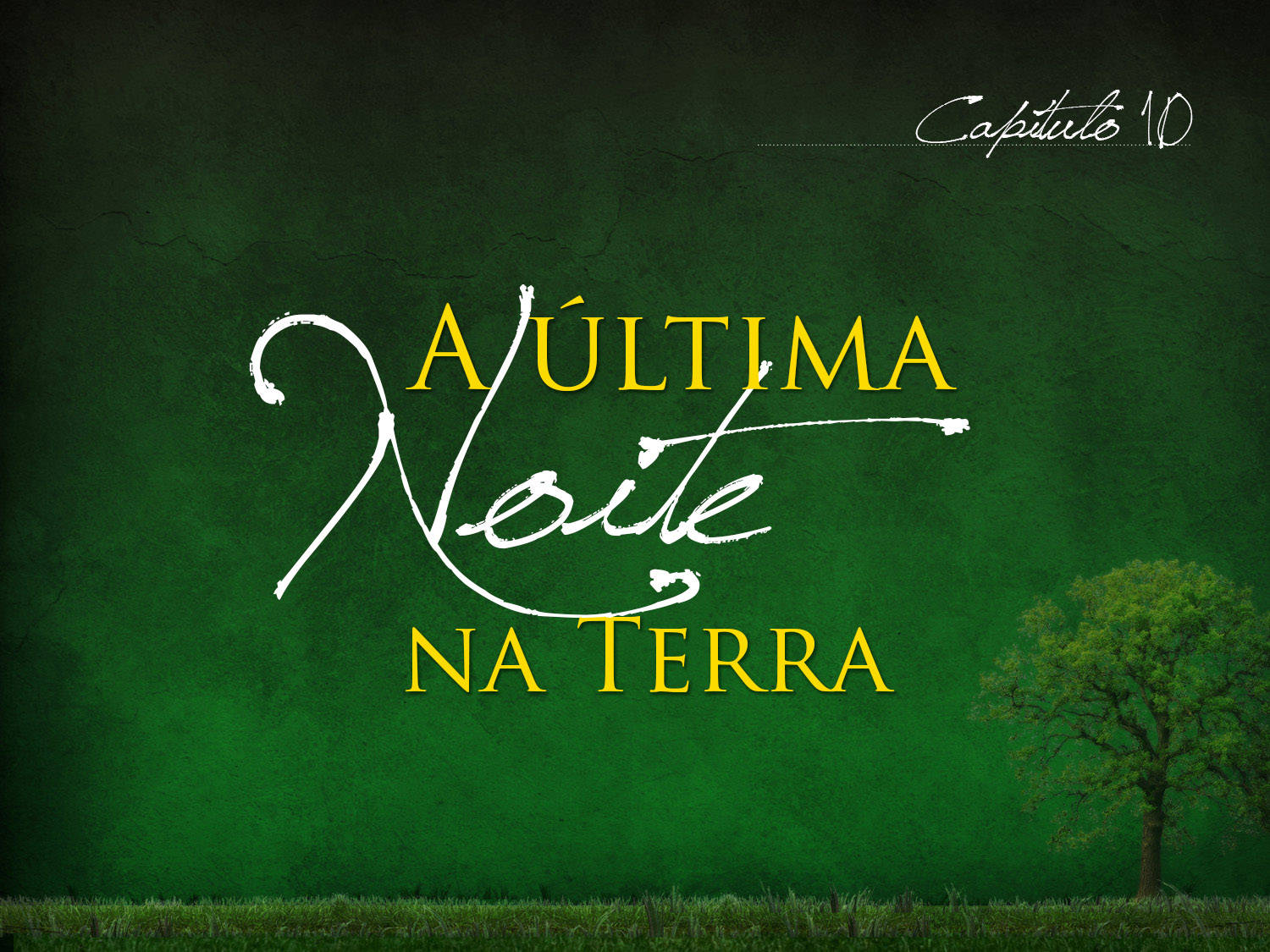